L’argent, en mots et en chiffres
4e année
Remarque spéciale à l’intention du personnel enseignant
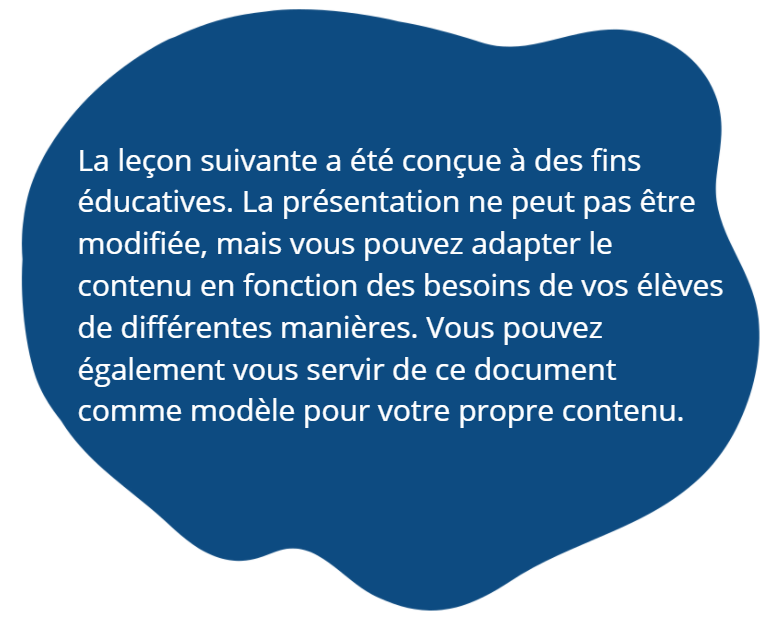 Le programme
1. Remue-méninges : tableau SVA
2. Nommez la pièce
3. Trouvez l’erreur
4. Épicerie et magasinage virtuels
5. Le juste prix
[Speaker Notes: 1.Match the coin: Basic literacy & numeracy
2.Which one doesn’t belong? Basic literacy & numeracy
3.Virtual trip to the store: Curriculum standard gr. 4 F1.2, gr. 5 F1.2
4.The Price is Good: Curriculum standard gr. 4 F1.1, gr. 4 F1.5, gr. 5 F1.5]
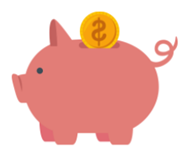 Tableau SVA
L’argent!
Ce que je sais
Ce que je veux savoir
Ce que j’ai appris
Les pièces de monnaie canadiennes
2 dollars
Deux dollars = 2,00 $
1 dollar
Un dollar = 1,00 $
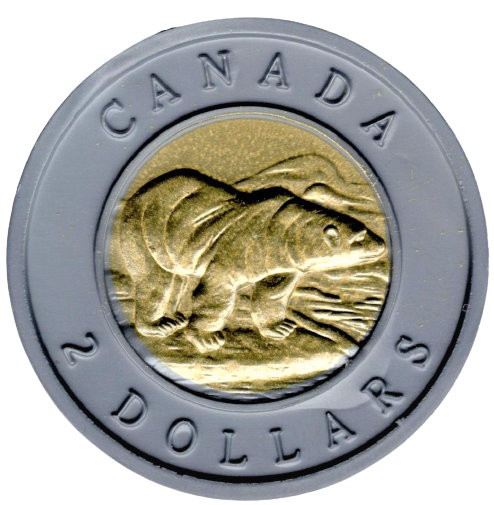 Les pièces de monnaie canadiennes
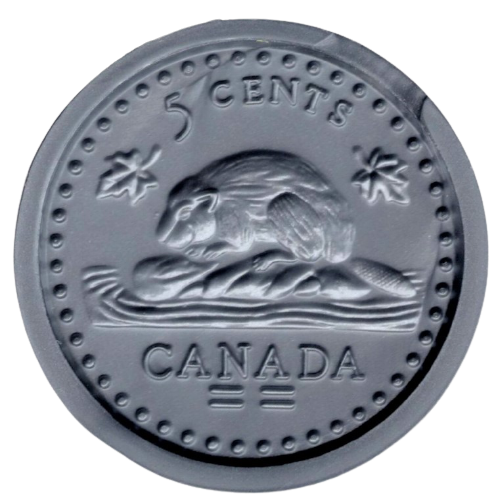 Cinq cents
5 cents = 0,05 $
Vingt-cinq cents
25 cents = 0,25 $
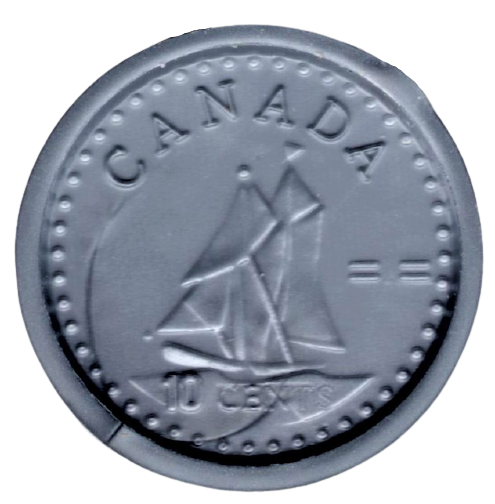 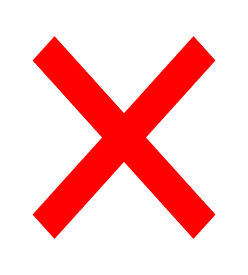 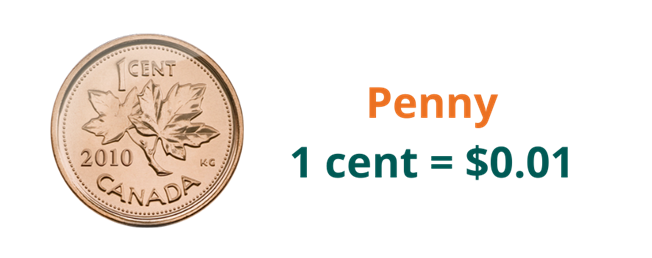 Cenne noire
1 cent = 0,01 $
Dix cents
10 cents = 0,10 $
Nommez la pièce
2 dollars
1 dollar
Vingt-cinq cents
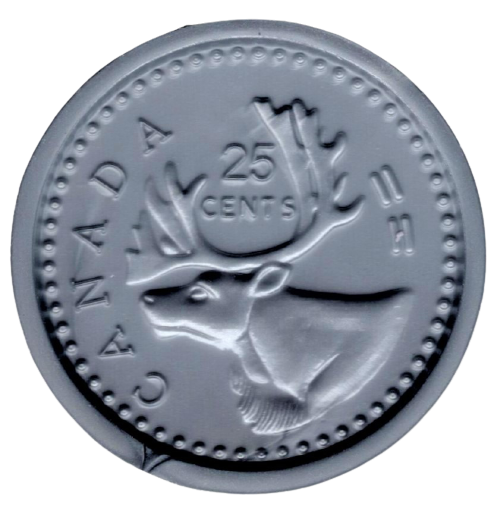 Dix cents
Cinq cents
Nommez la pièce
2 dollars
1 dollar
Vingt-cinq cents
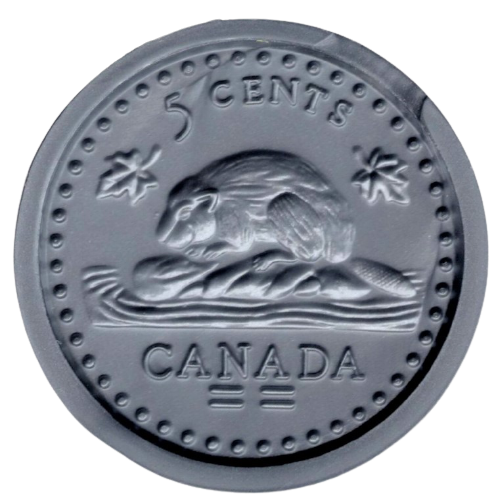 Dix cents
Cinq cents
Nommez la pièce
2 dollars
Deux dollars = 2,00 $
Vingt-cinq cents
Un dollar = 1,00 $
Cinq cents
25 cents = 0,25 $
1 dollar
10 cents = 0,10 $
Dix cents
5 cents = 0,05 $
Nommez la pièce
2 dollars
Deux dollars = 2,00 $
Vingt-cinq cents
Un dollar = 1,00 $
Cinq cents
25 cents = 0,25 $
1 dollar
Dix cents
10 cents = 0,10 $
5 cents = 0,05 $
Nommez la pièce
2 dollars
Deux dollars = 2,00 $
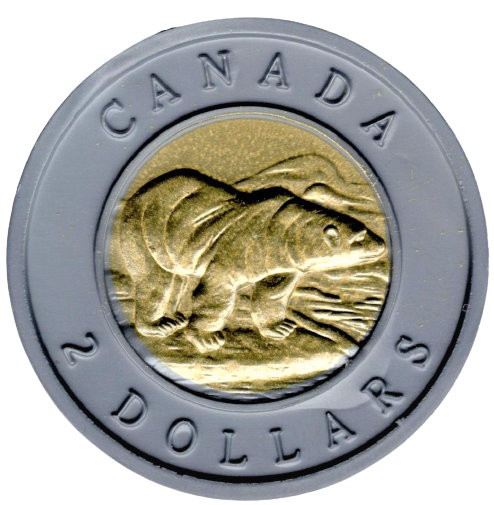 Vingt-cinq cents
Un dollar = 1,00 $
Cinq cents
25 cents = 0,25 $
1 dollar
10 cents = 0,10 $
Dix cents
5 cents = 0,05 $
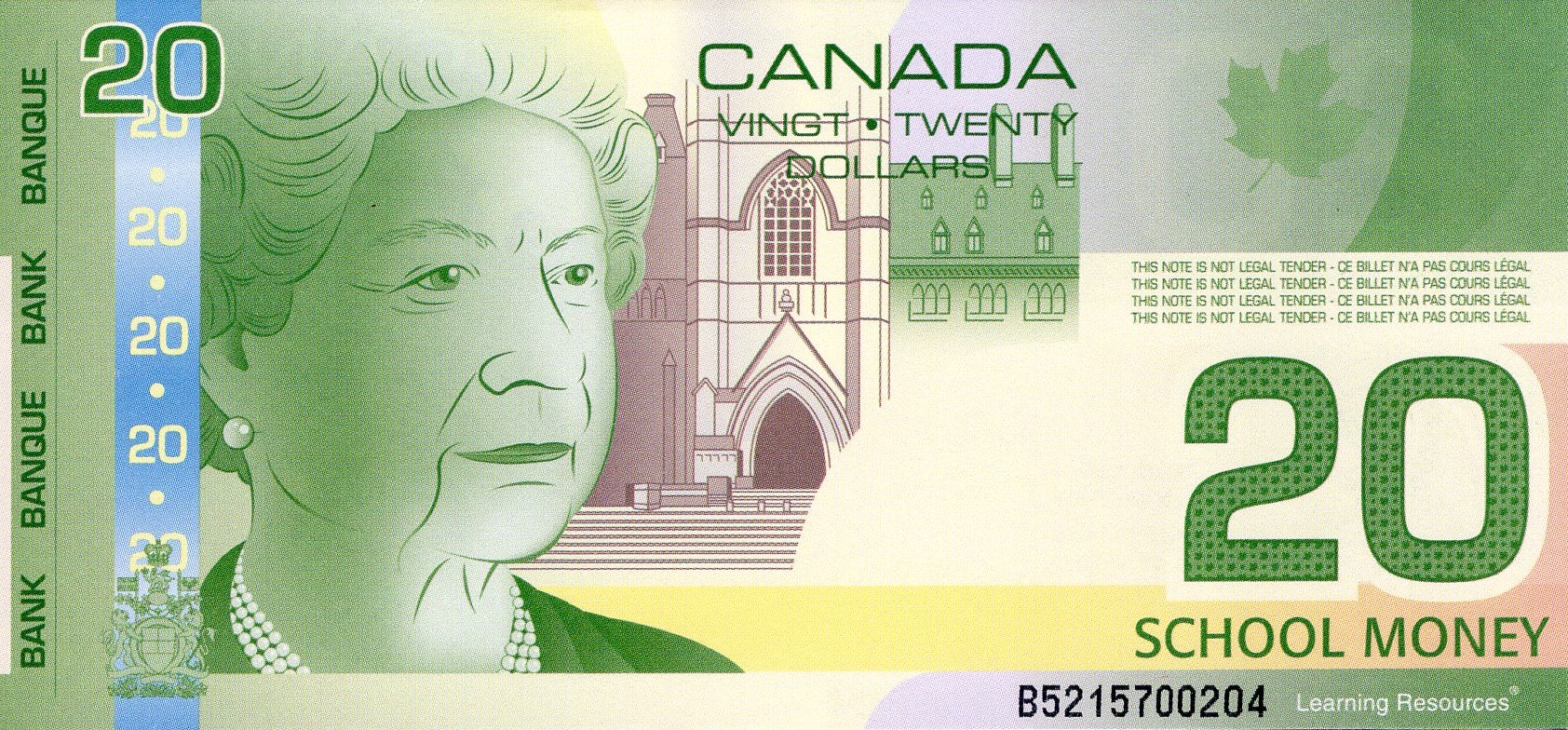 Billets canadiens
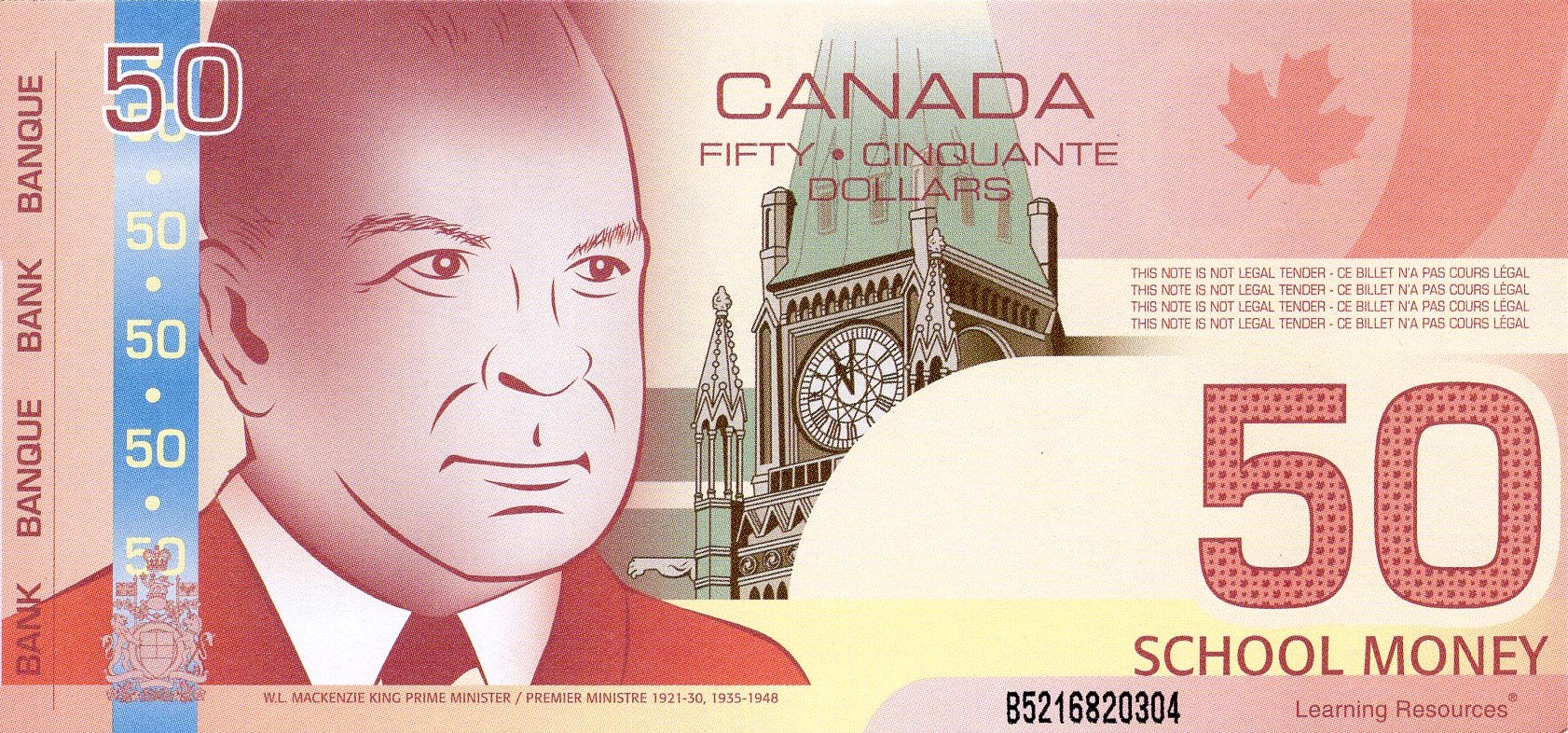 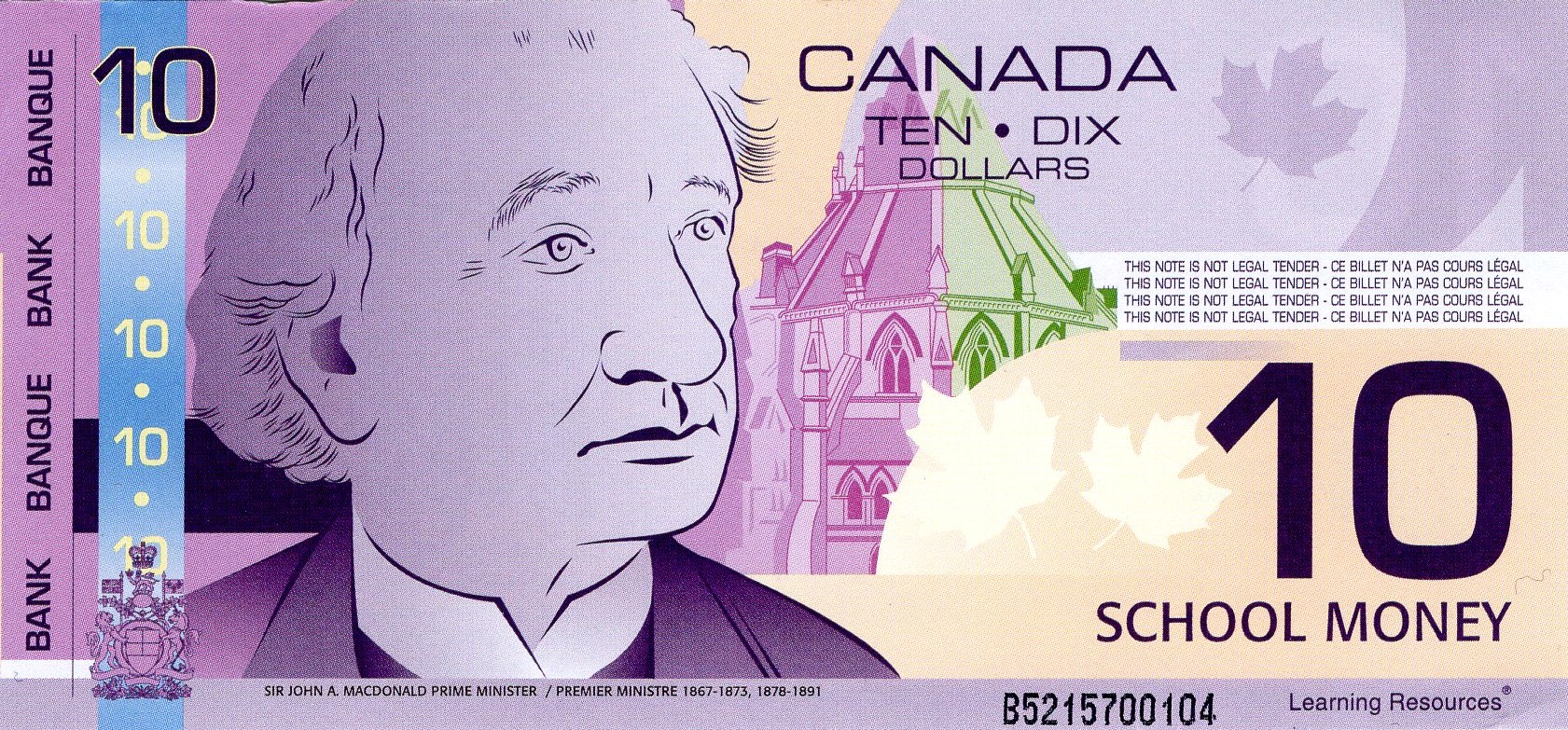 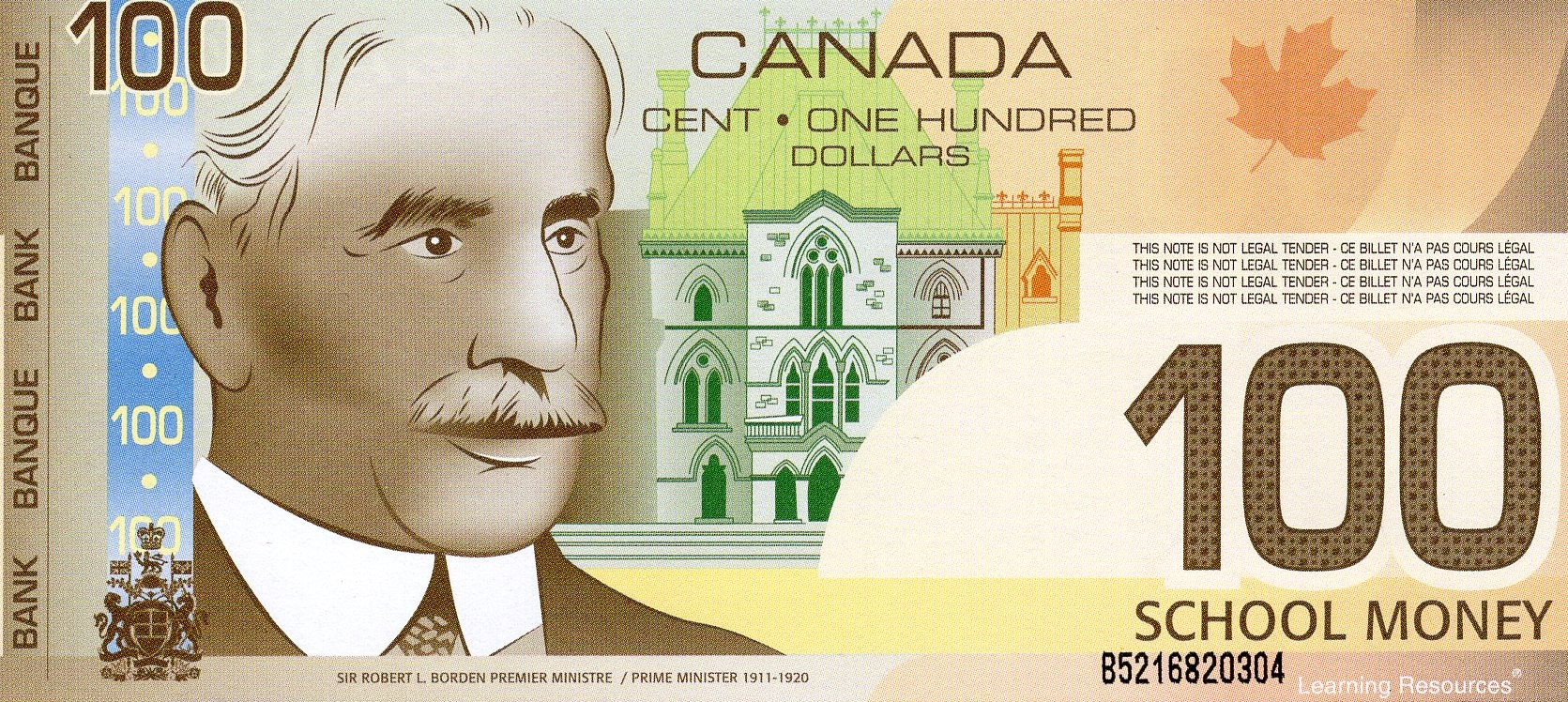 Billets canadiens
Cinq dollars
5,00 $
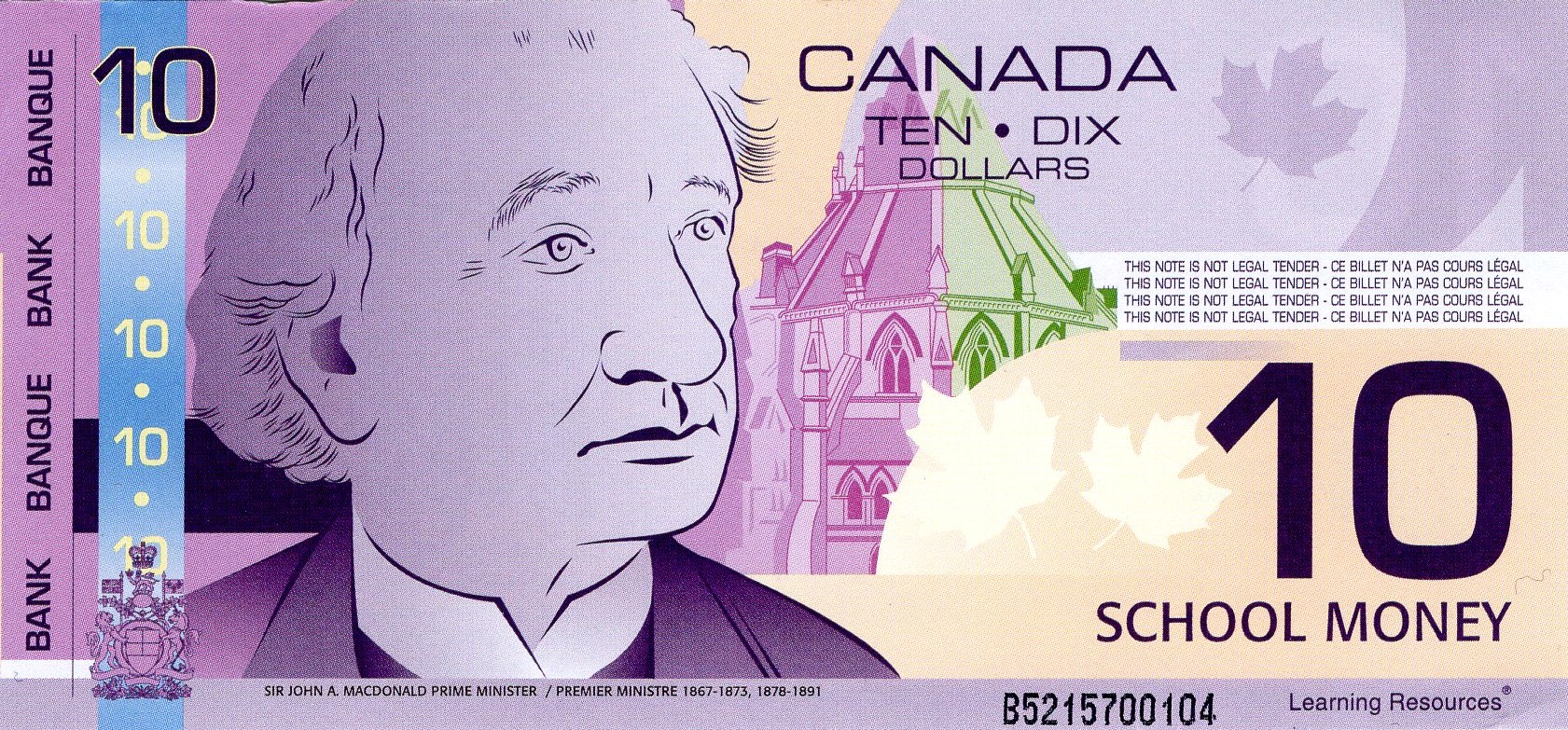 Dix dollars
10,00 $
Billets canadiens
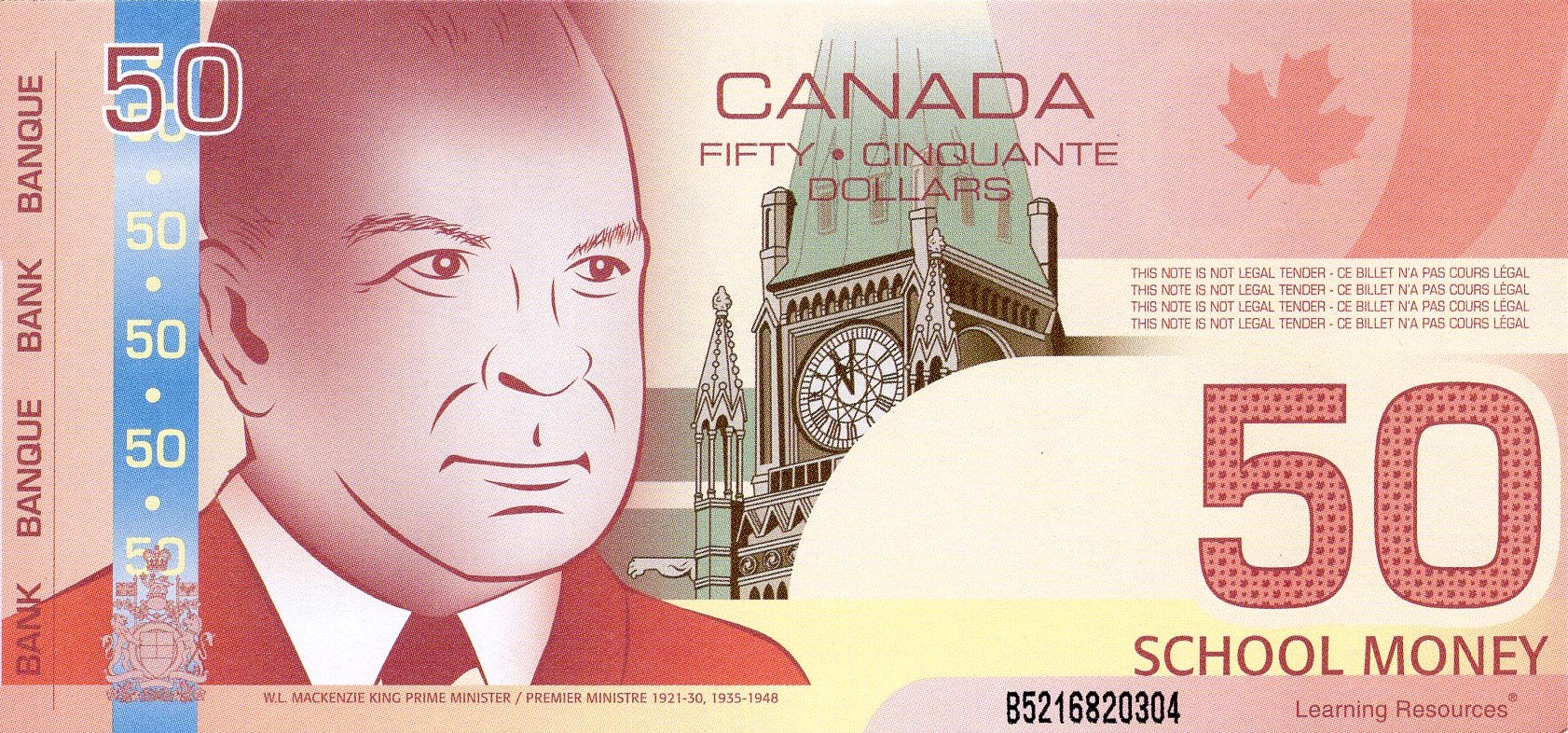 Vingt dollars
20,00 $
Cinquante dollars
50,00 $
Billets canadiens
Cent dollars
100,00 $
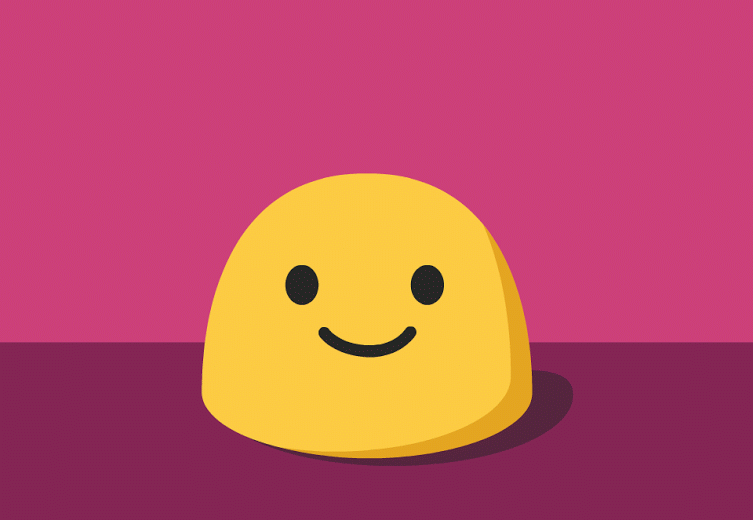 4,00 $
Trouvez l’erreur
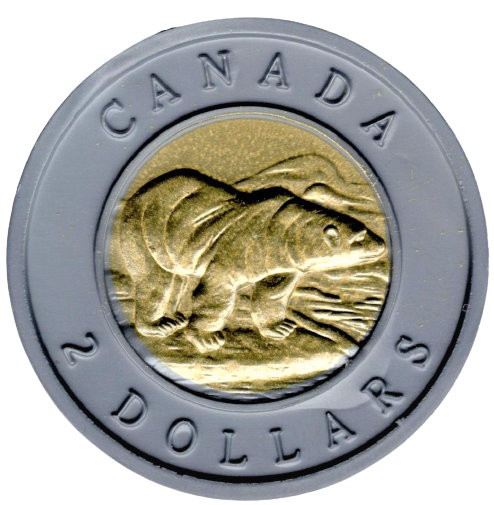 A
B
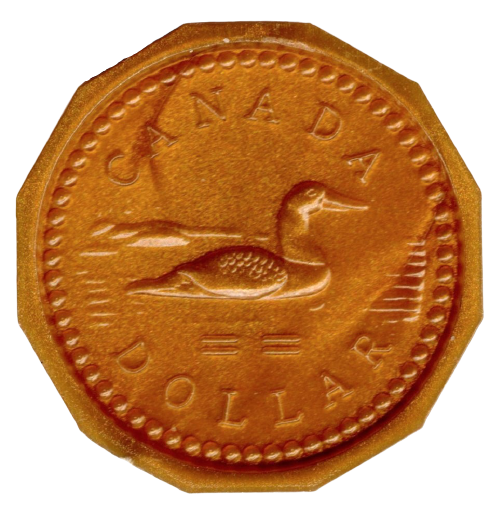 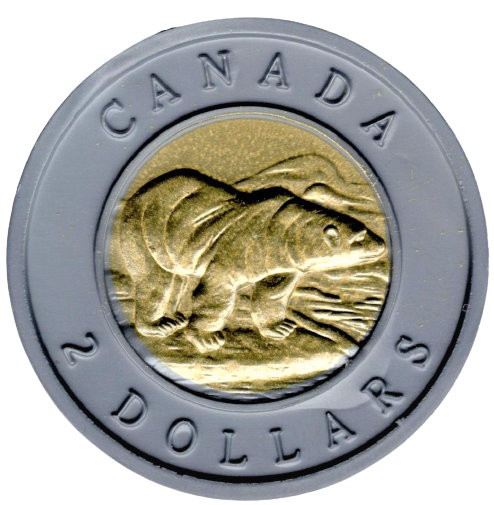 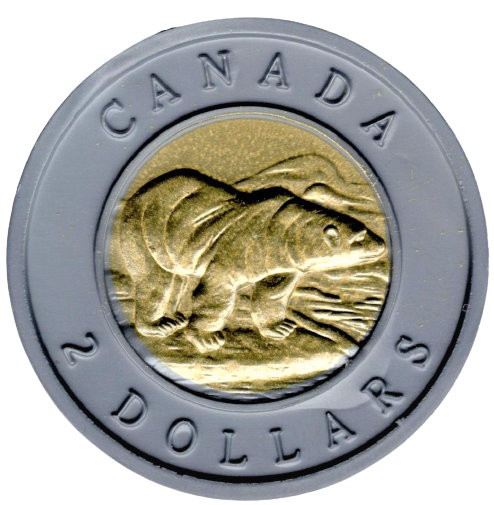 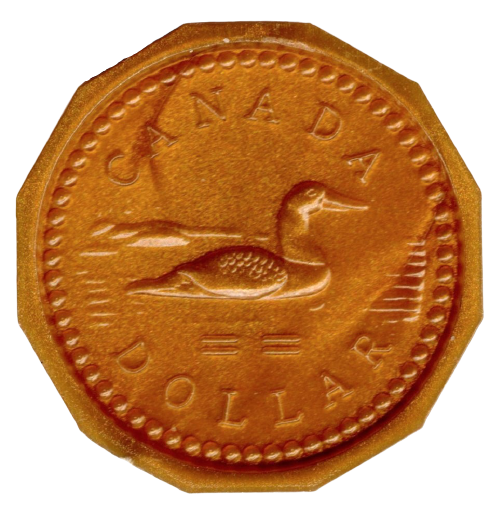 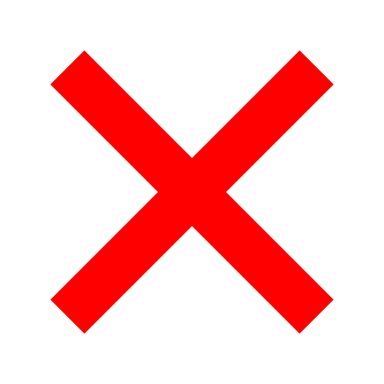 C
D
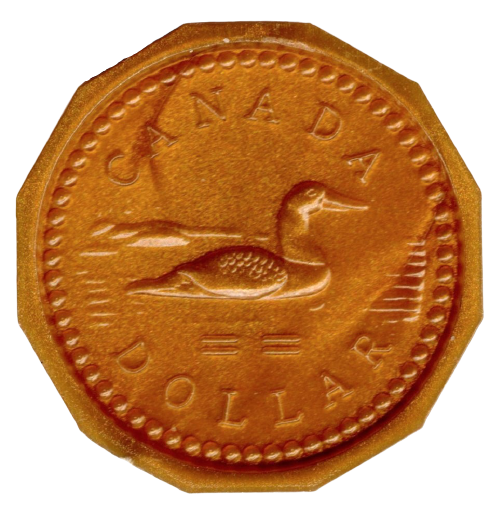 3,00 $
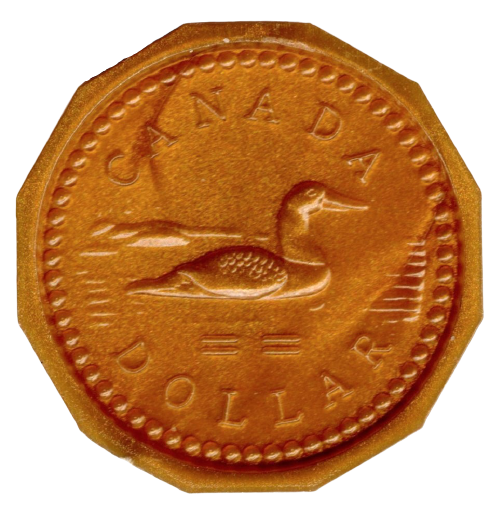 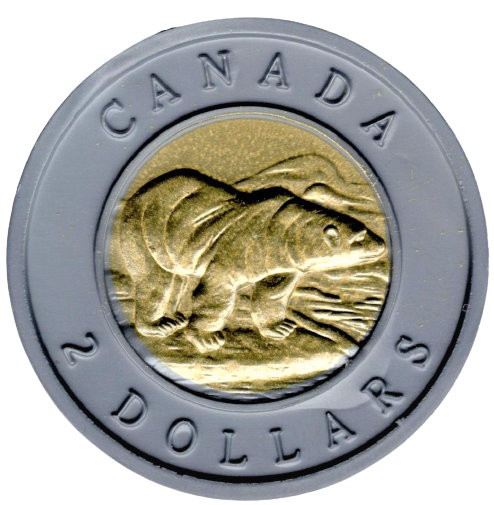 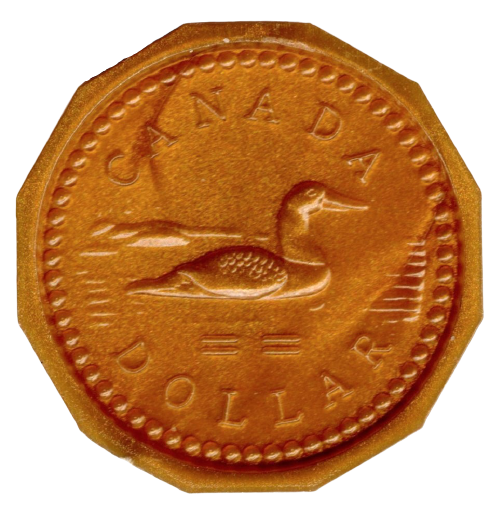 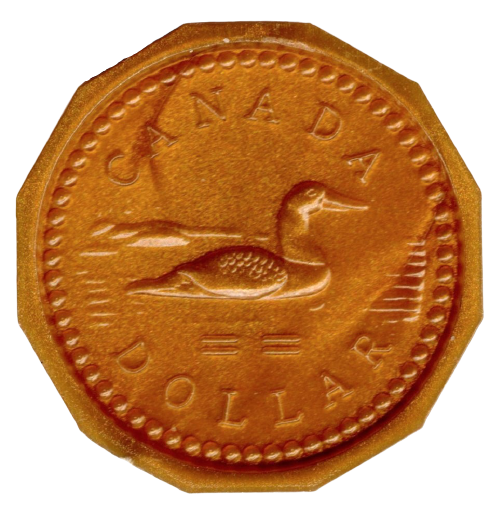 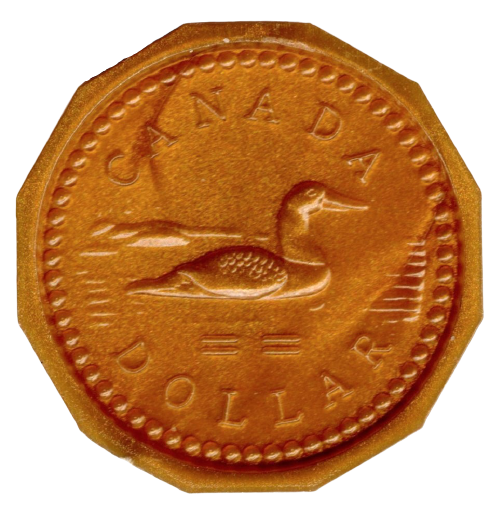 6,00 $
Trouvez l’erreur
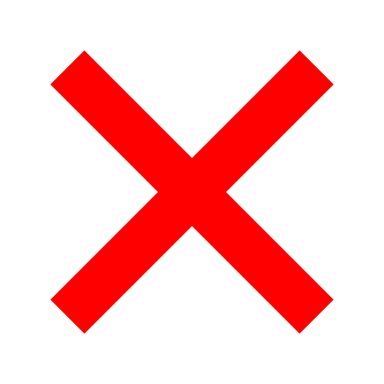 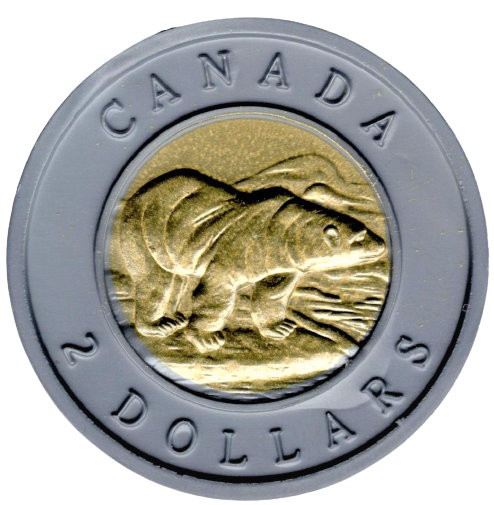 A
8,00 $
B
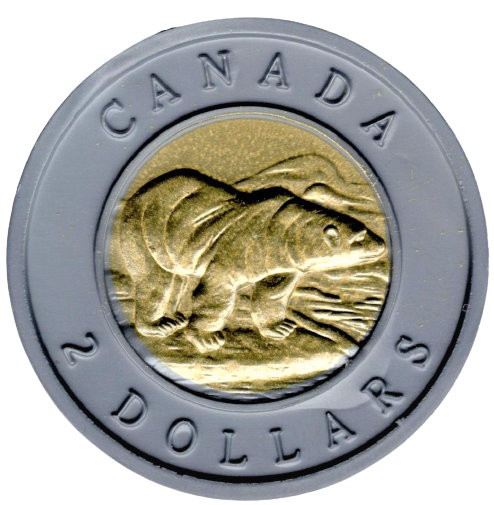 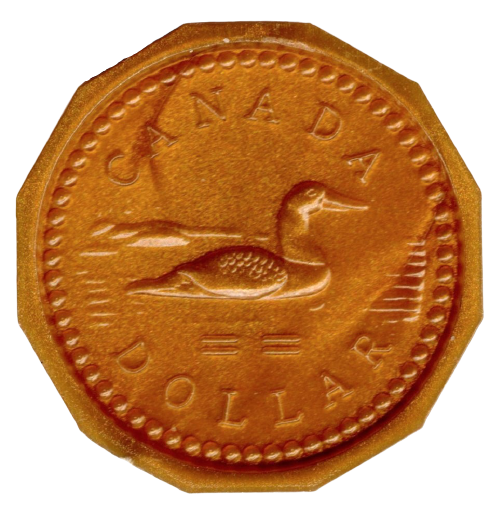 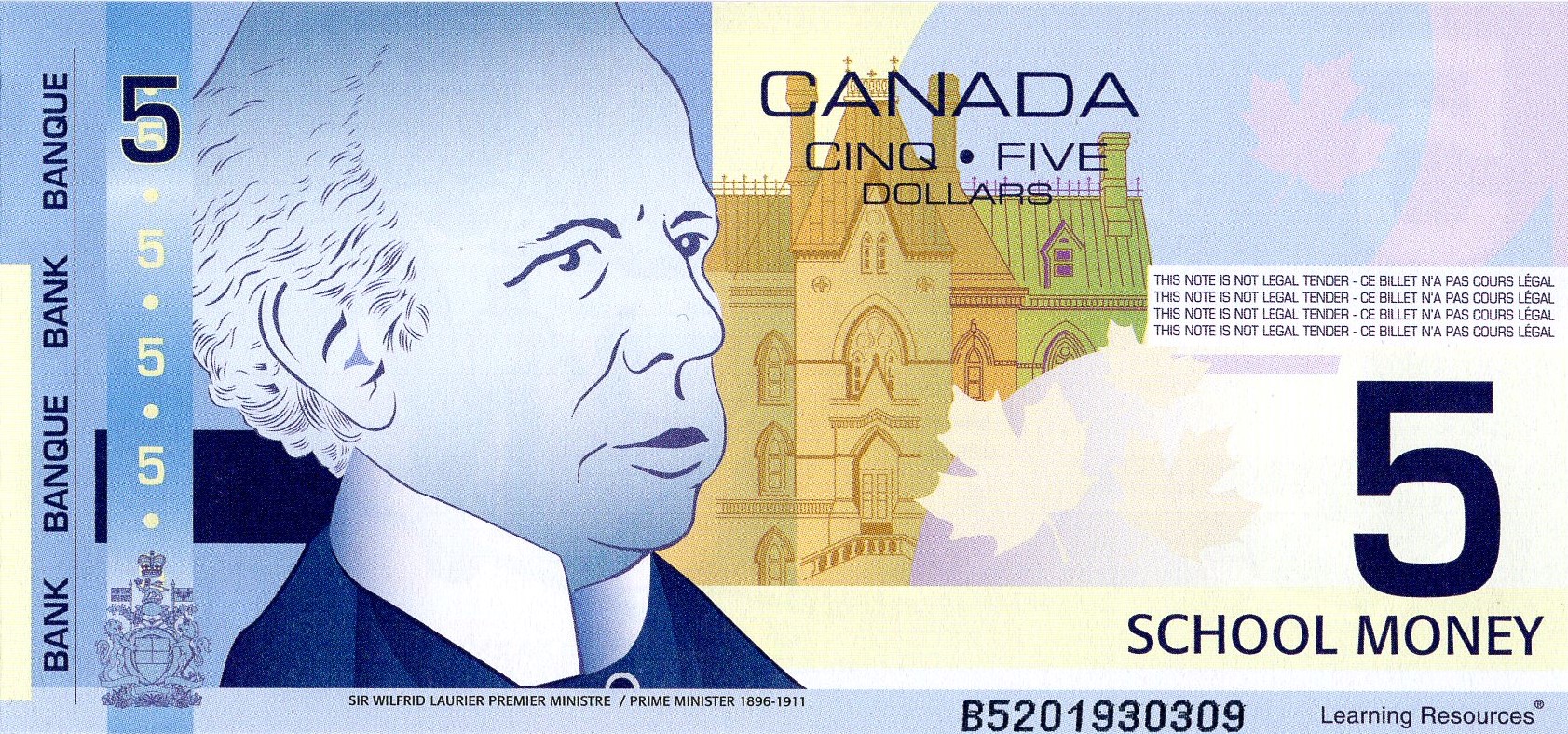 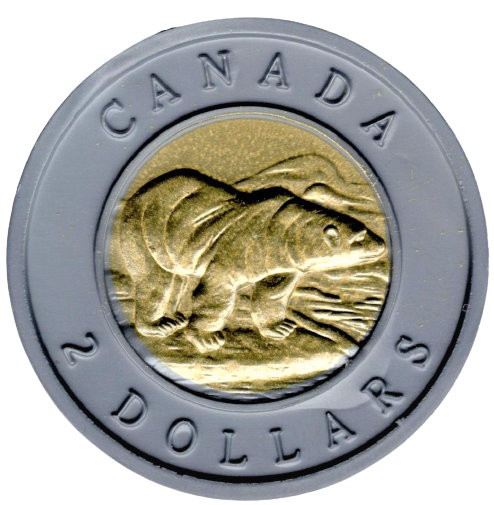 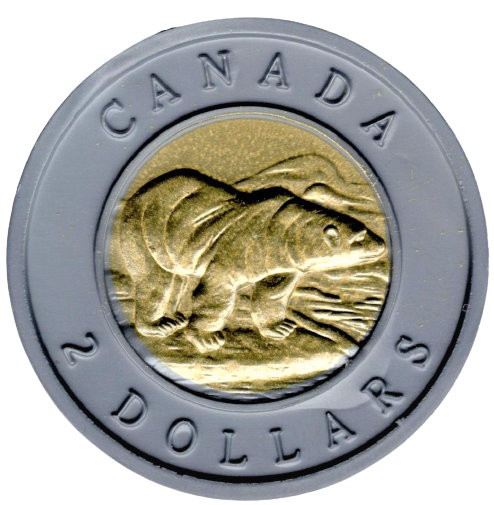 C
D
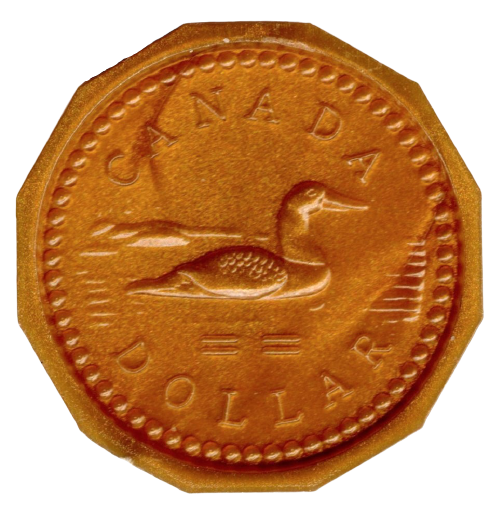 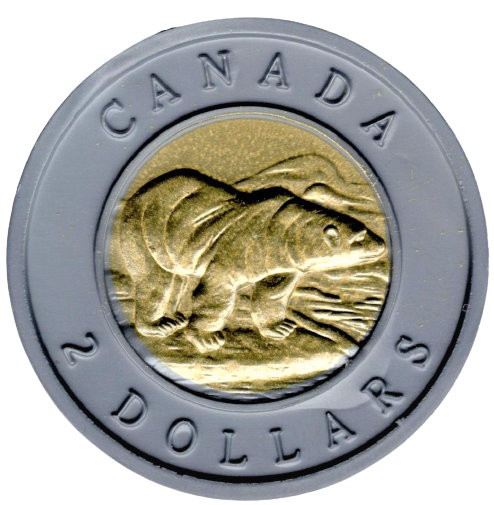 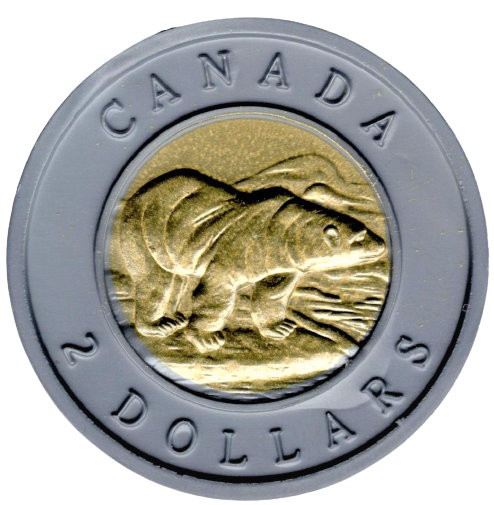 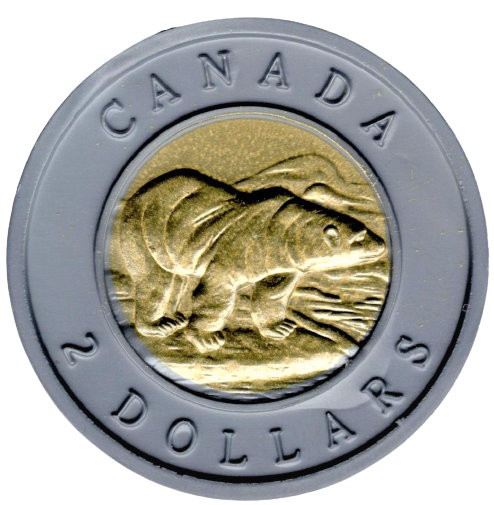 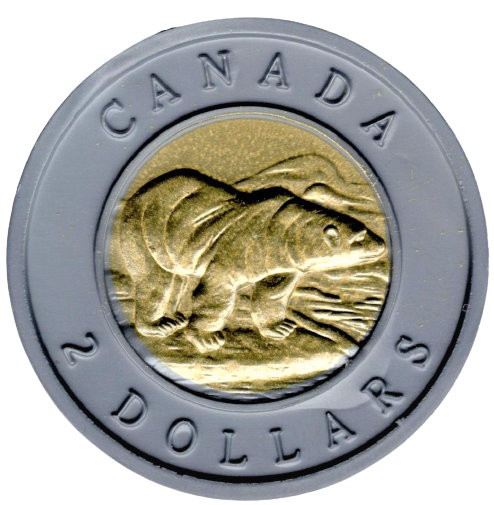 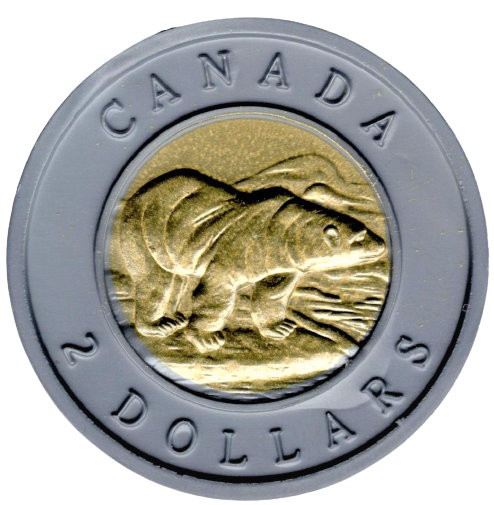 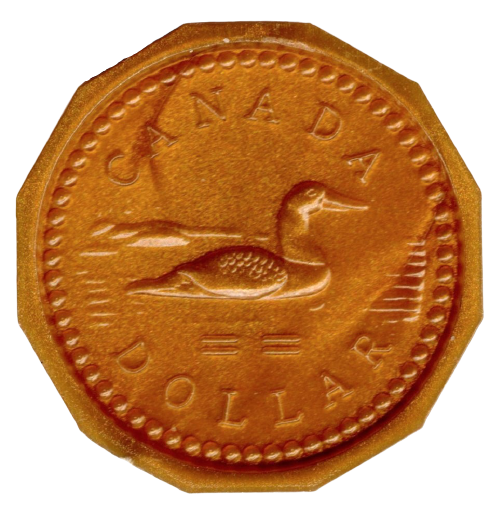 10,00 $
Trouvez l’erreur
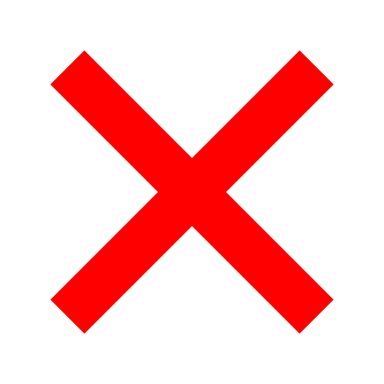 A
B
8,00 $
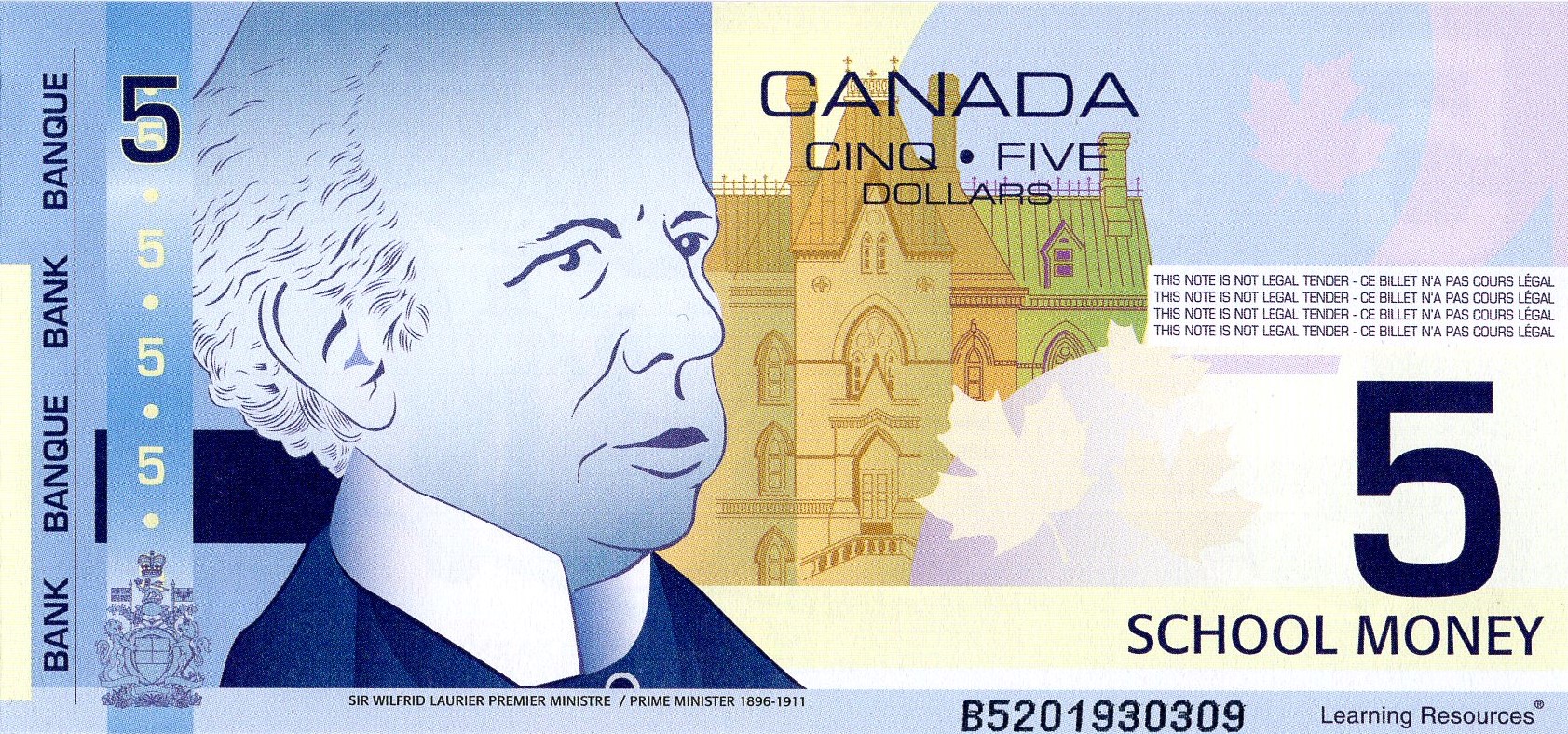 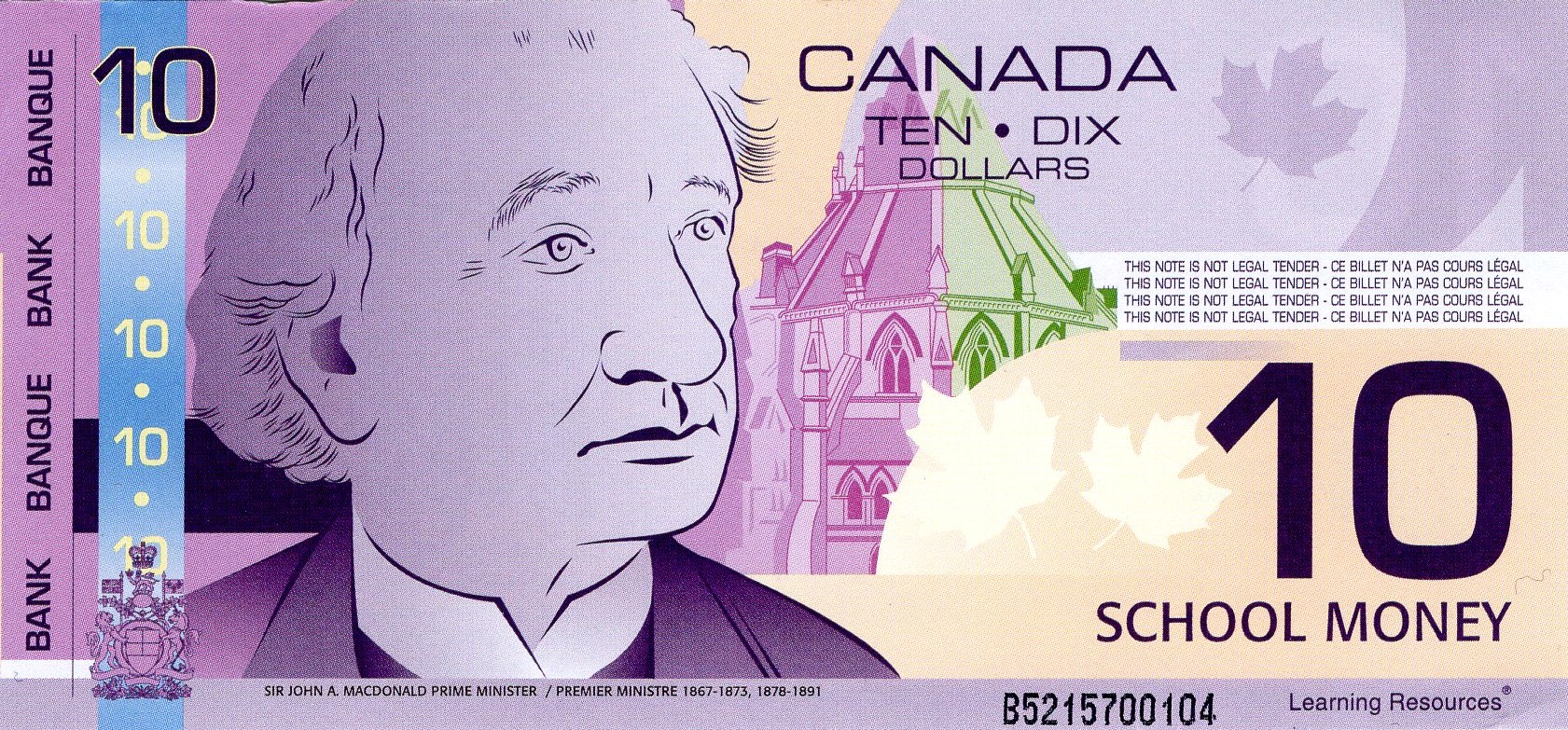 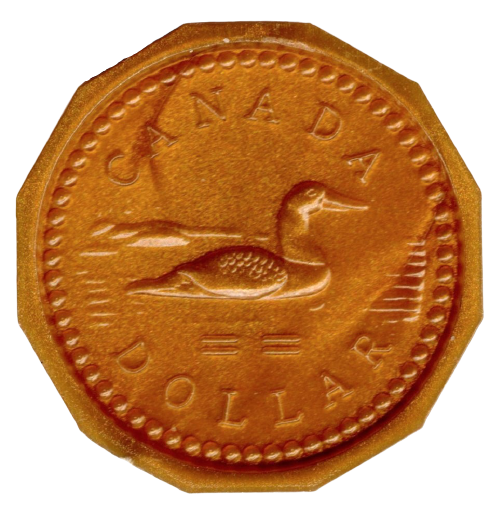 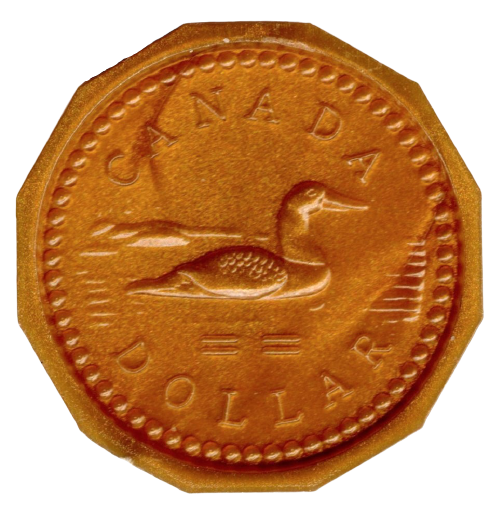 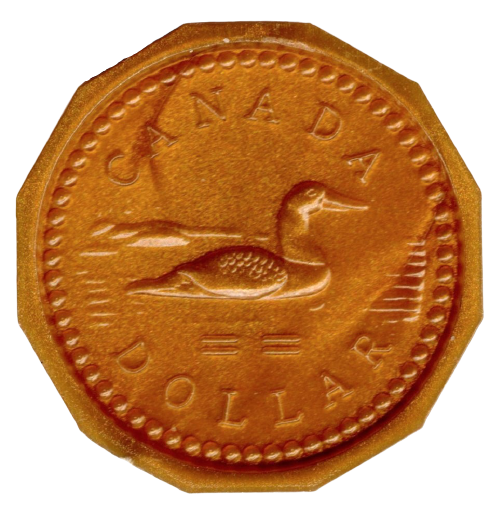 C
D
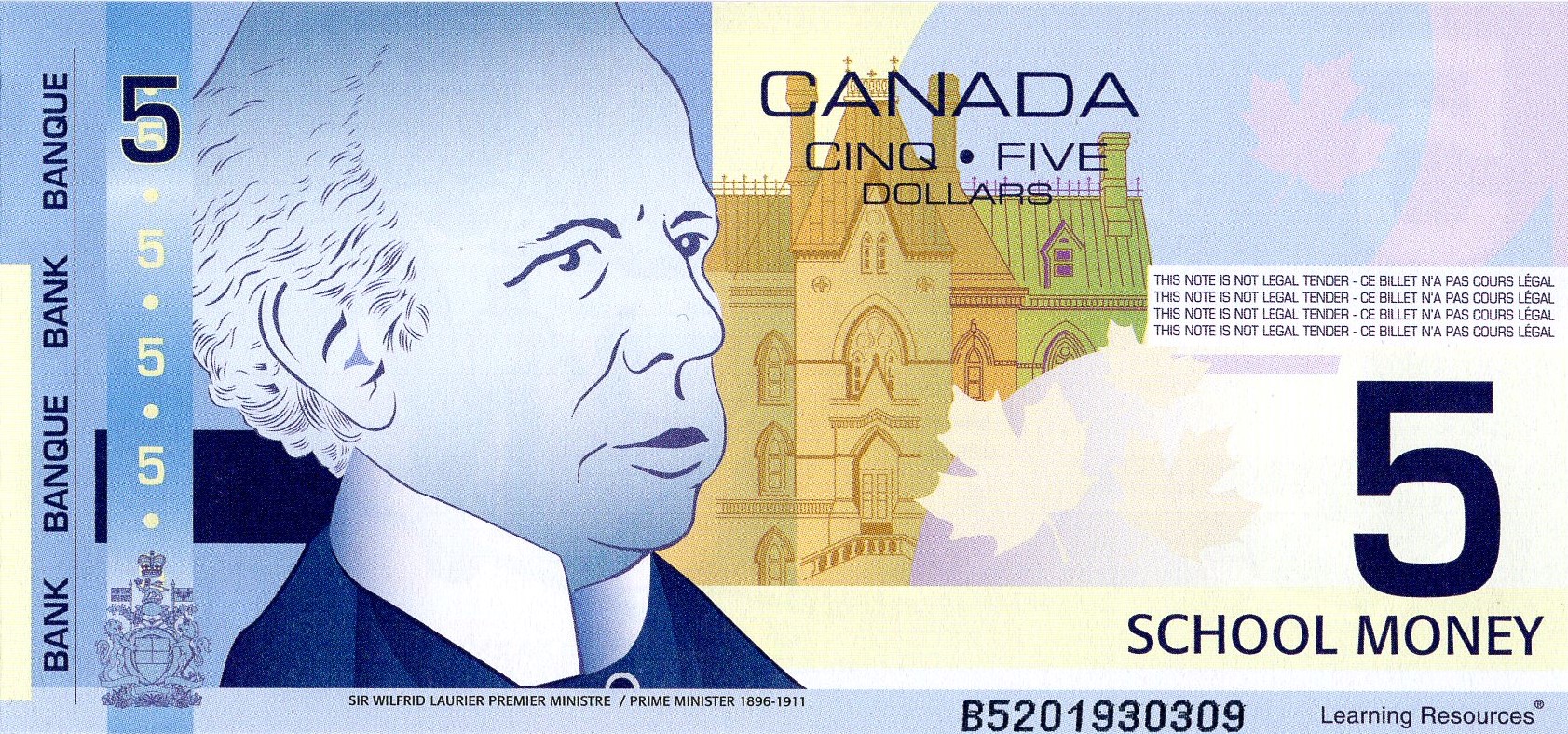 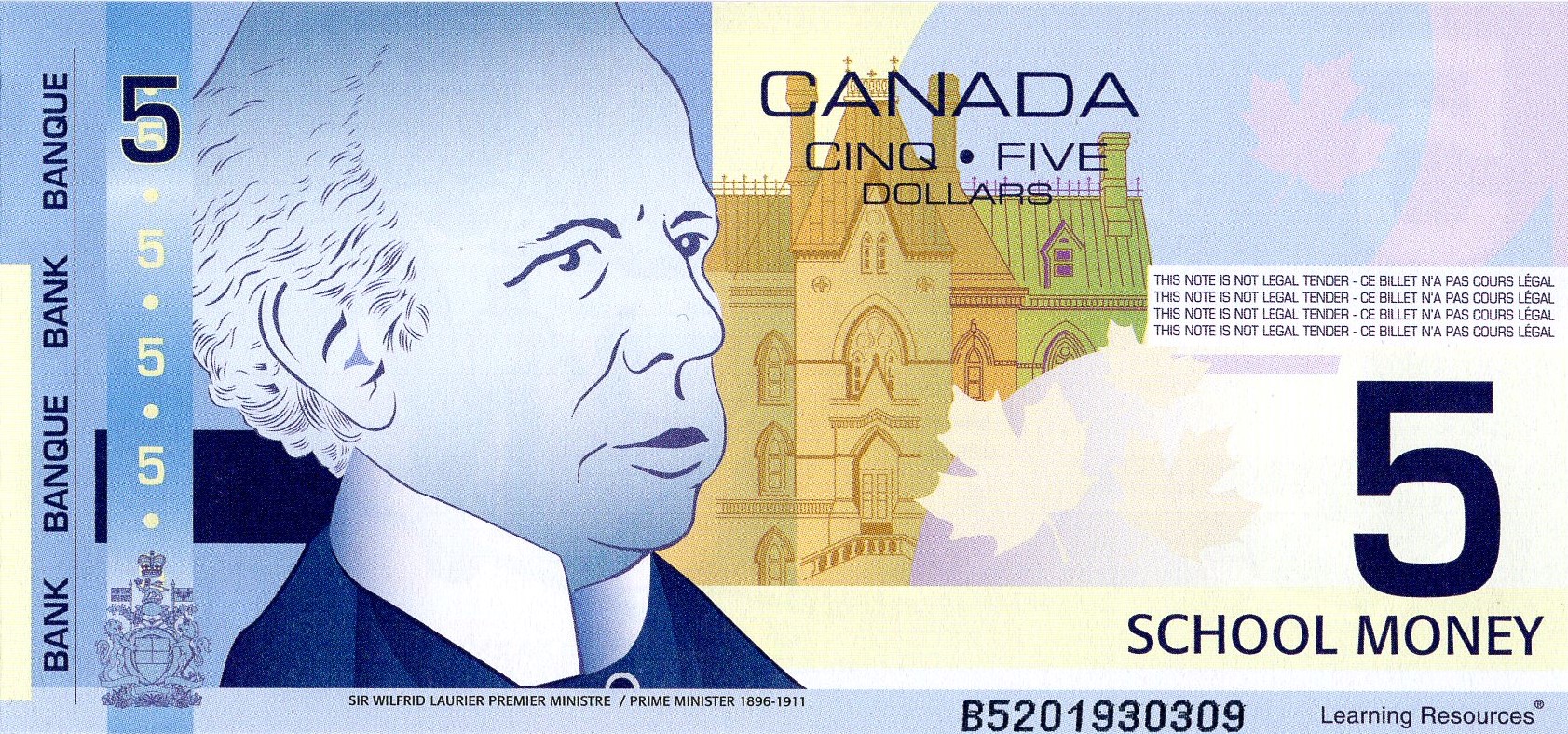 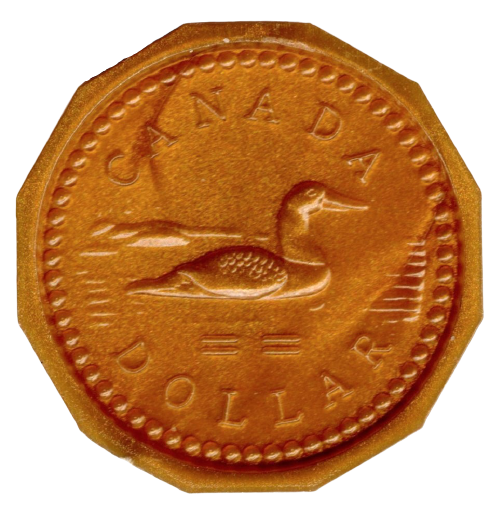 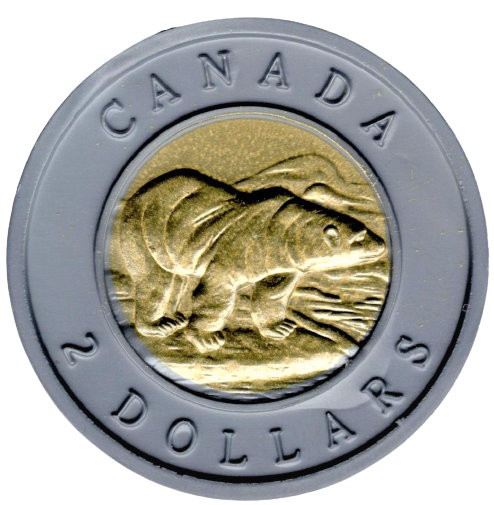 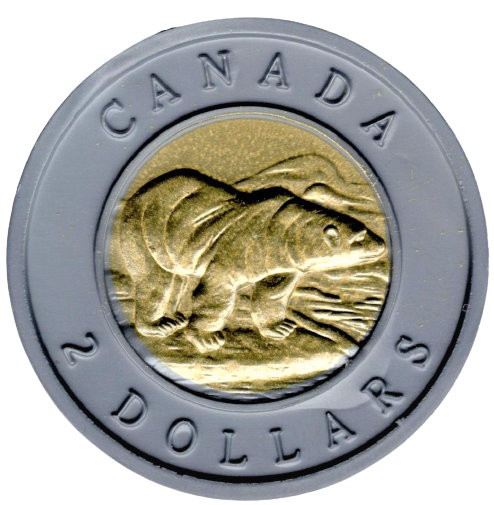 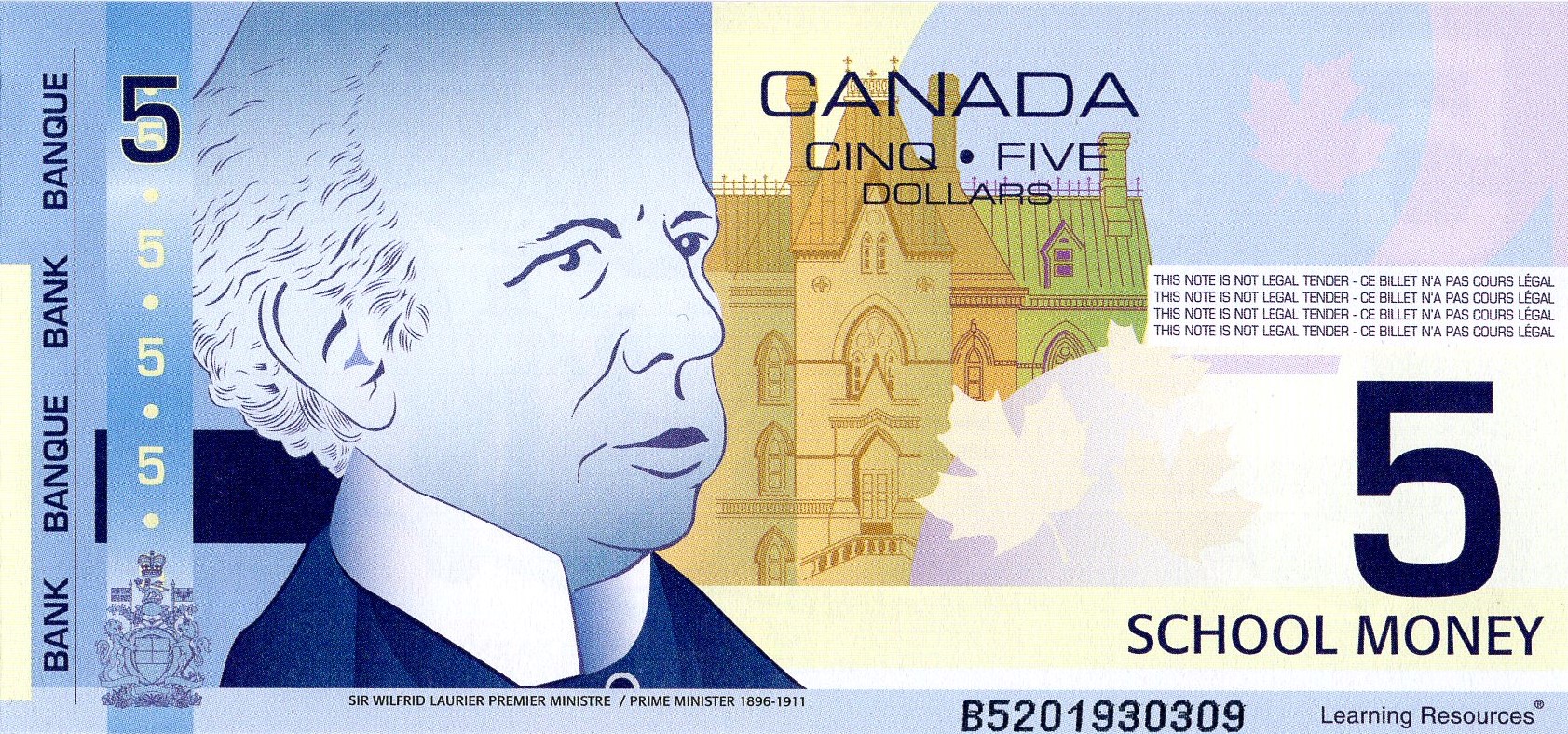 3,00 $
Trouvez l’erreur
A
B
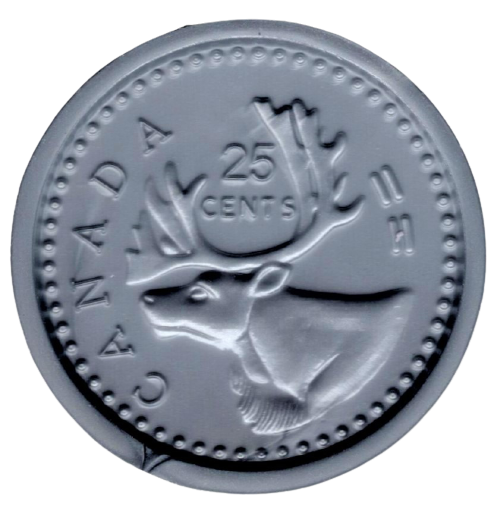 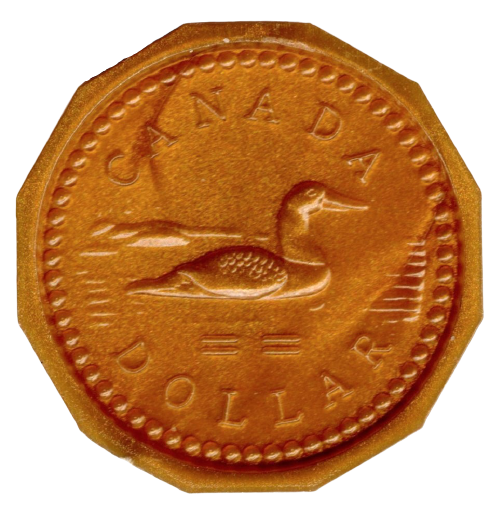 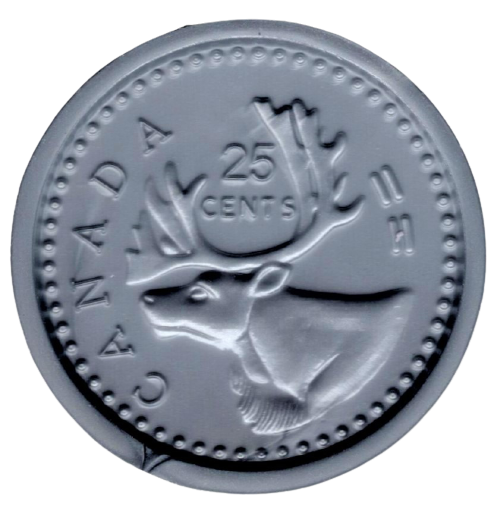 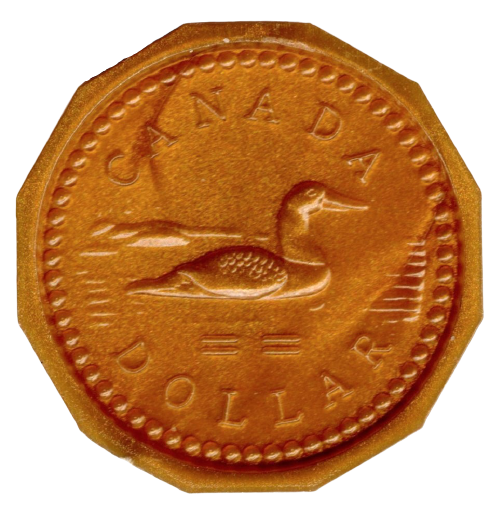 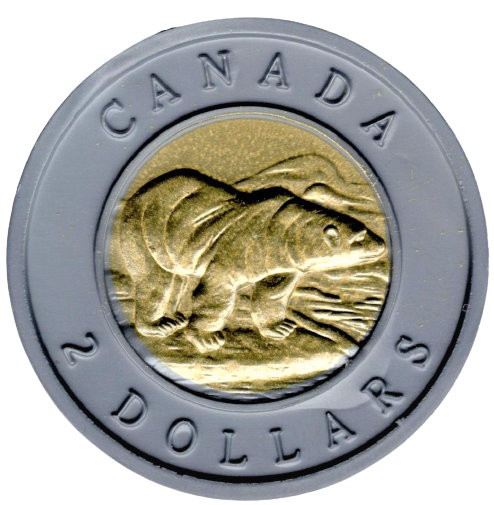 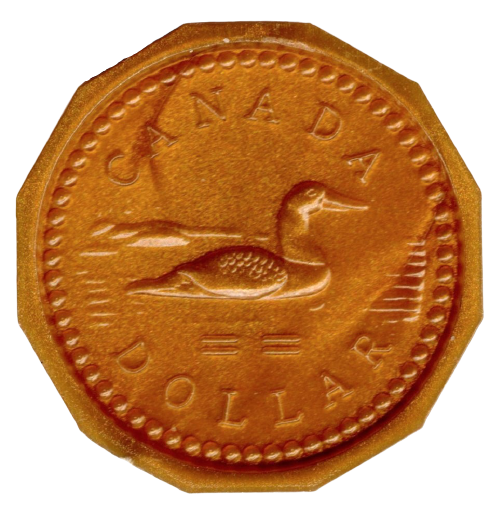 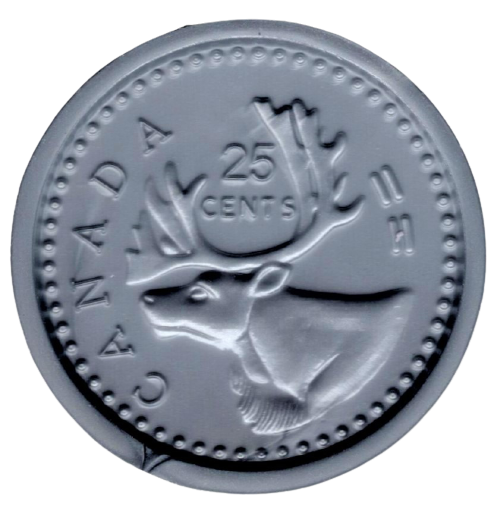 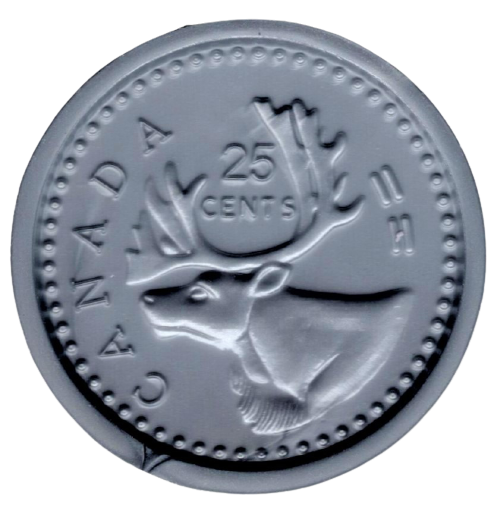 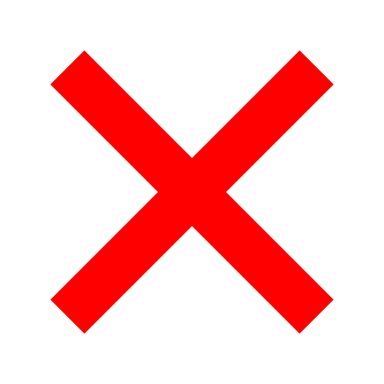 C
D
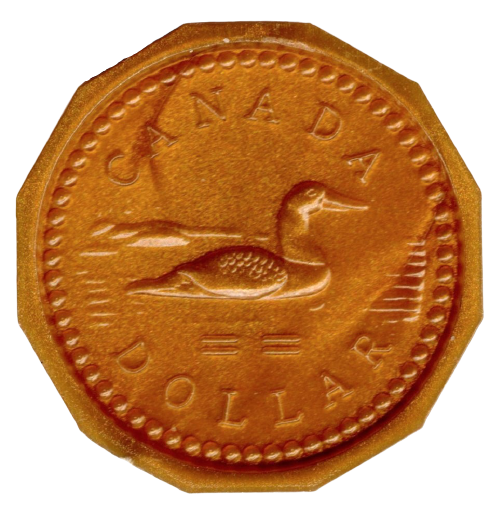 2,15 $
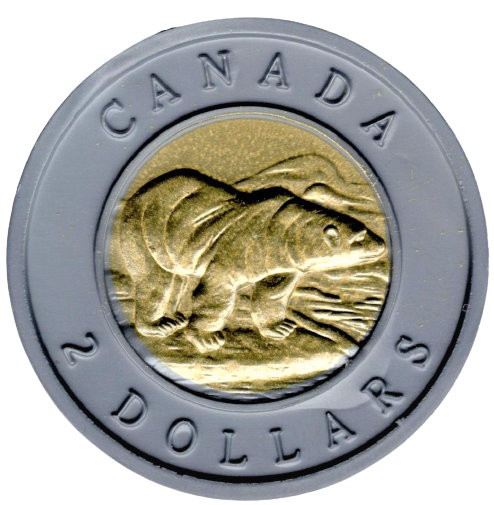 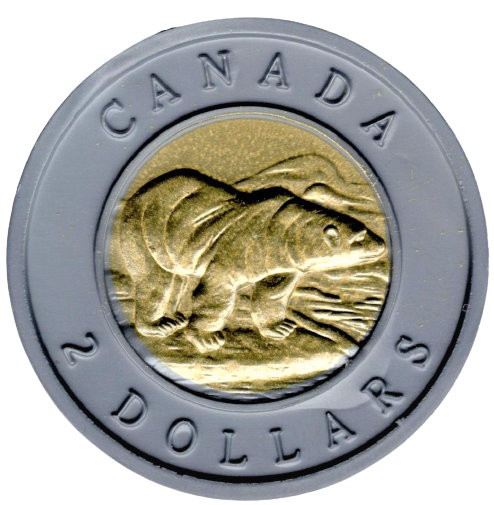 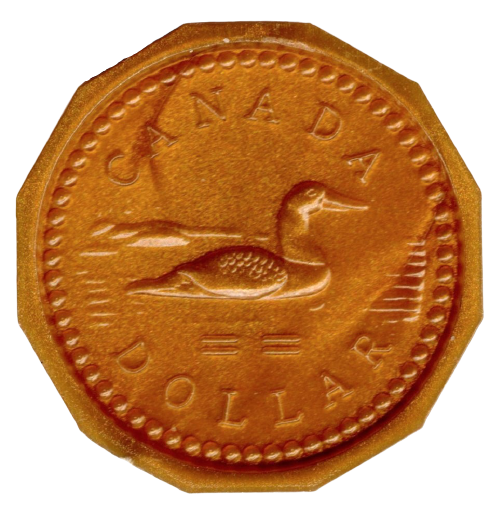 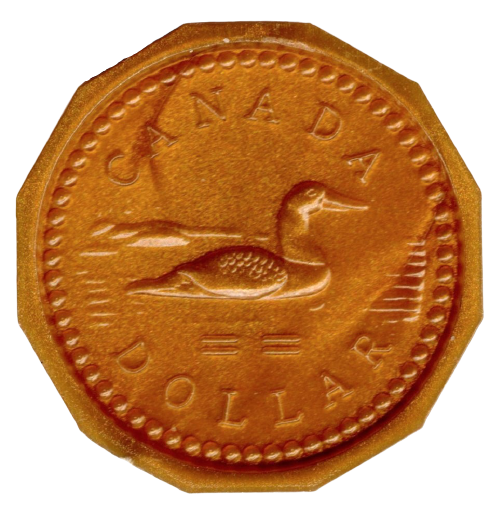 14,00 $
Trouvez l’erreur
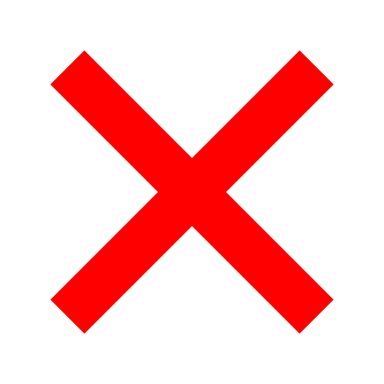 14,20 $
A
B
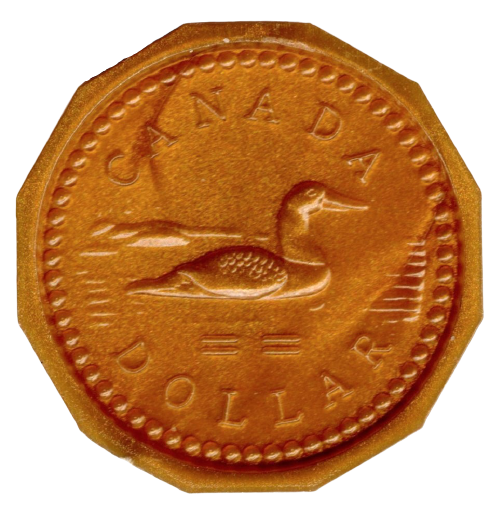 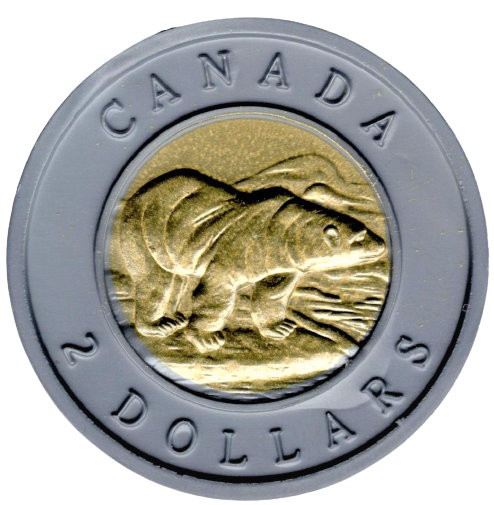 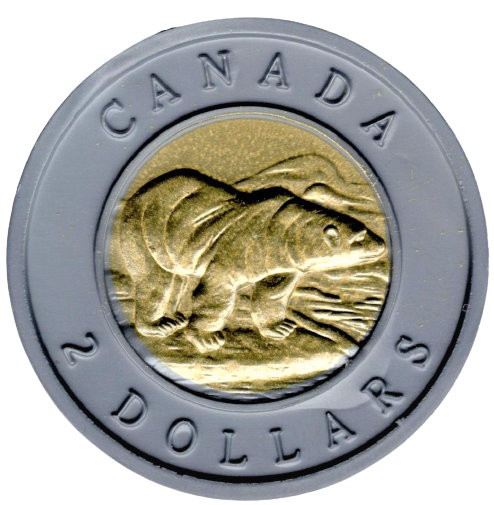 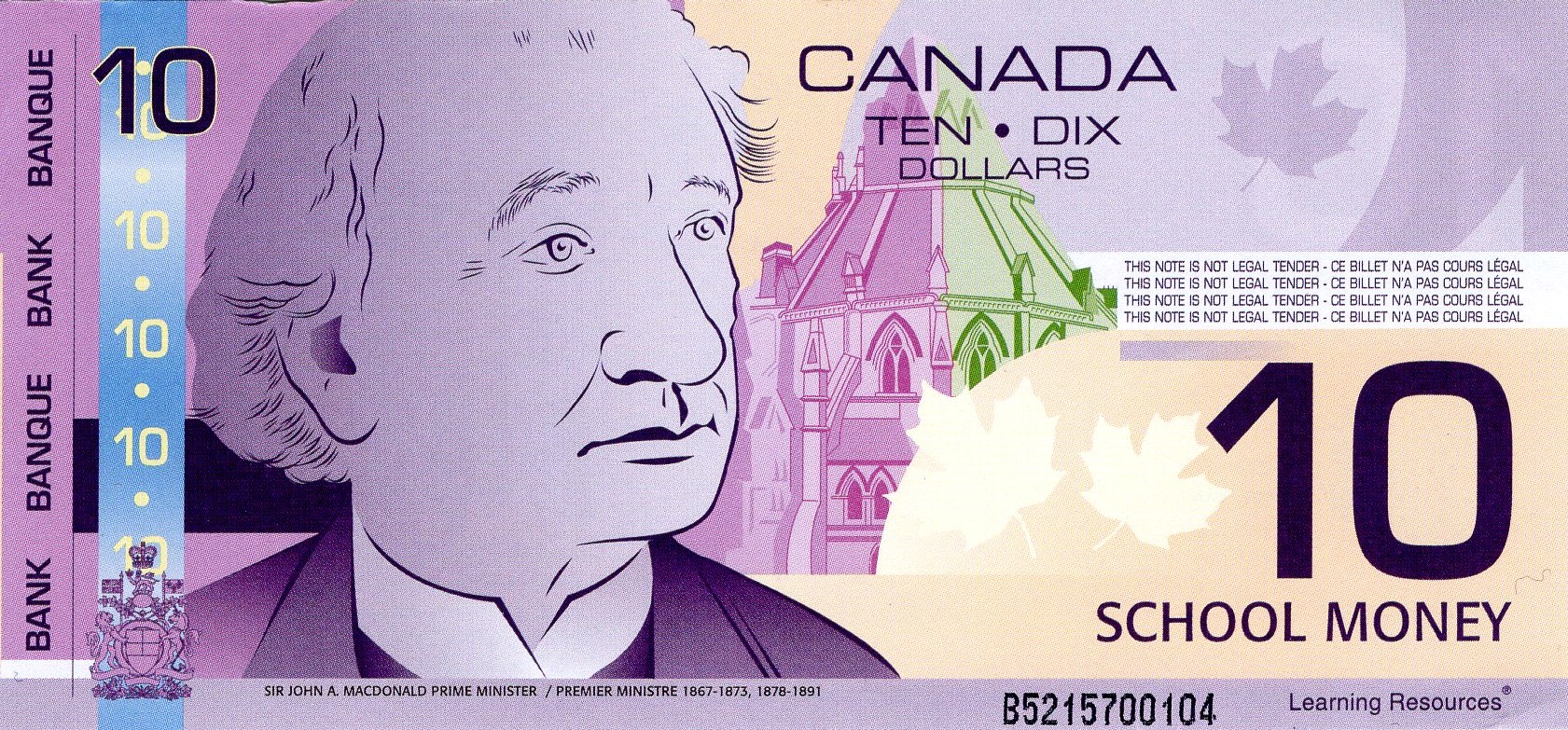 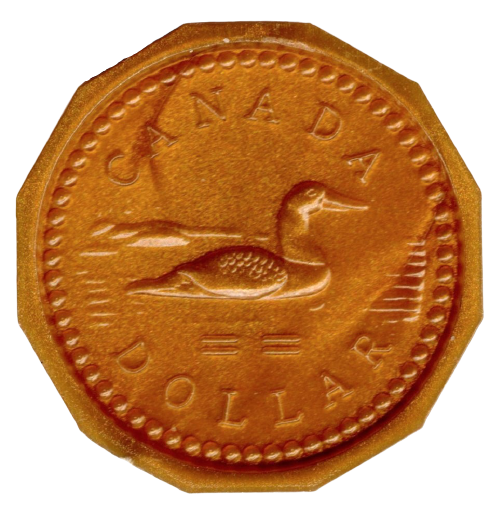 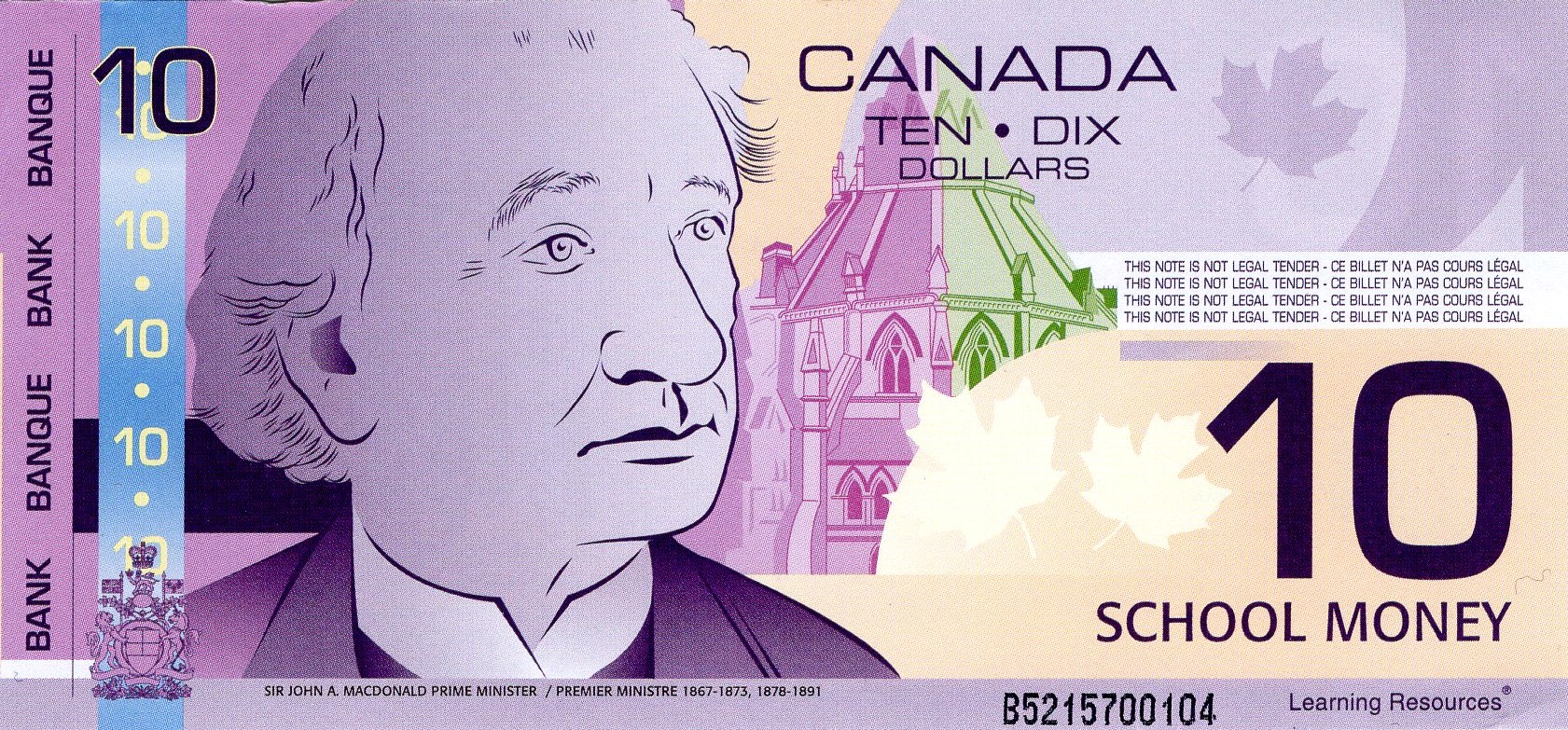 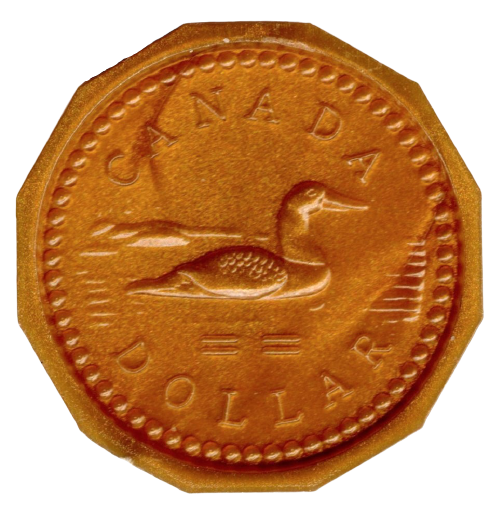 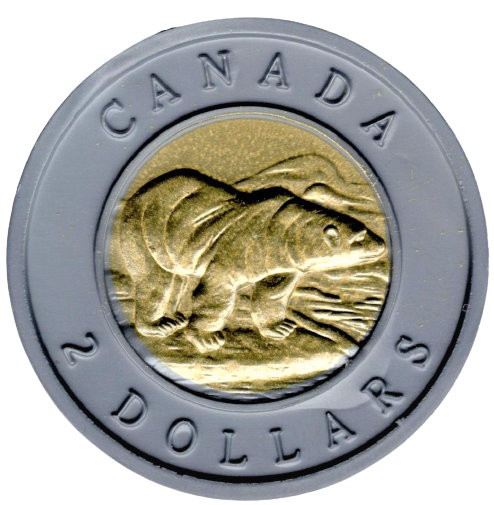 C
D
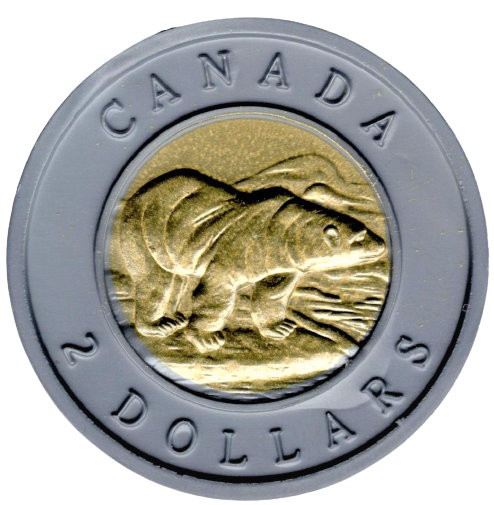 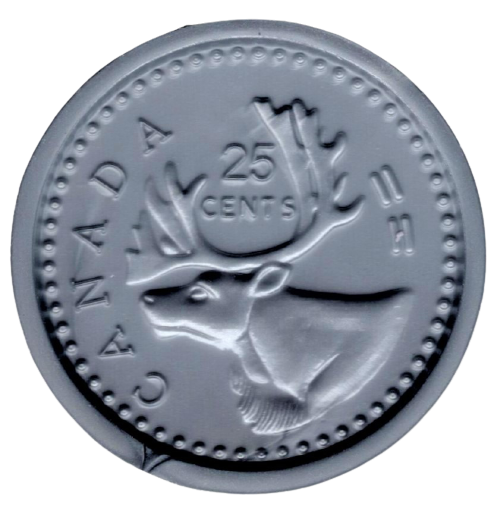 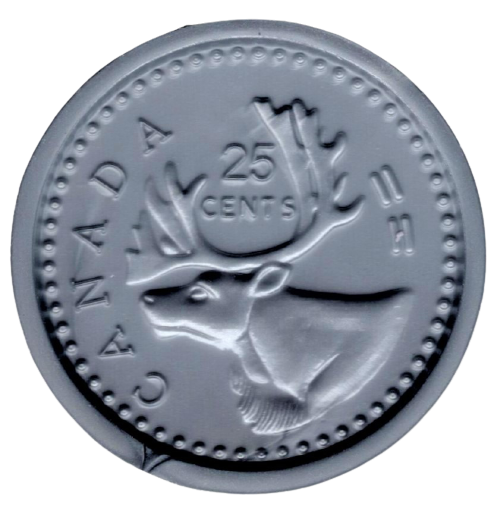 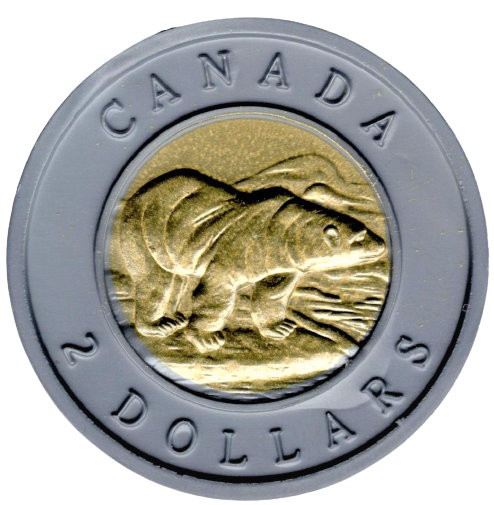 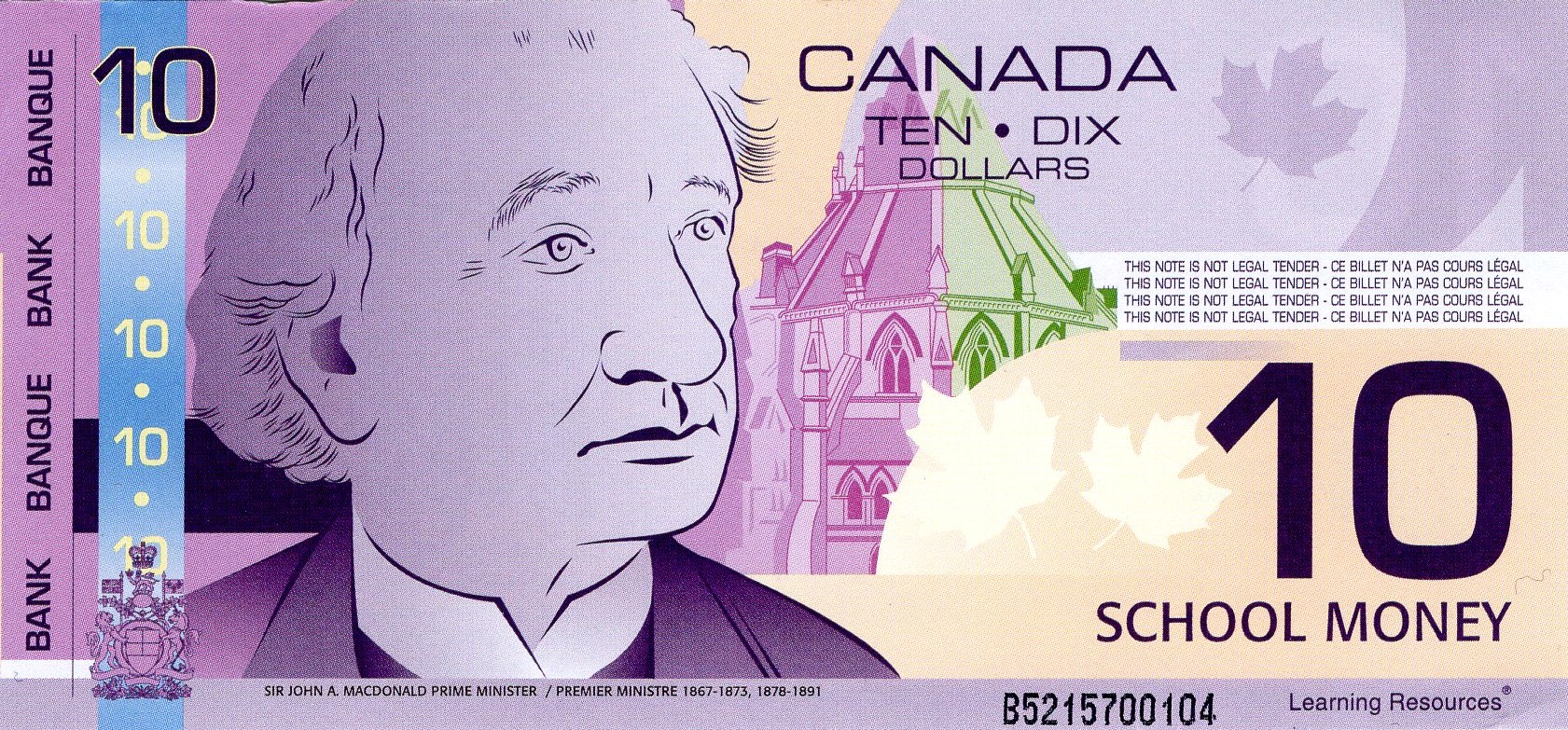 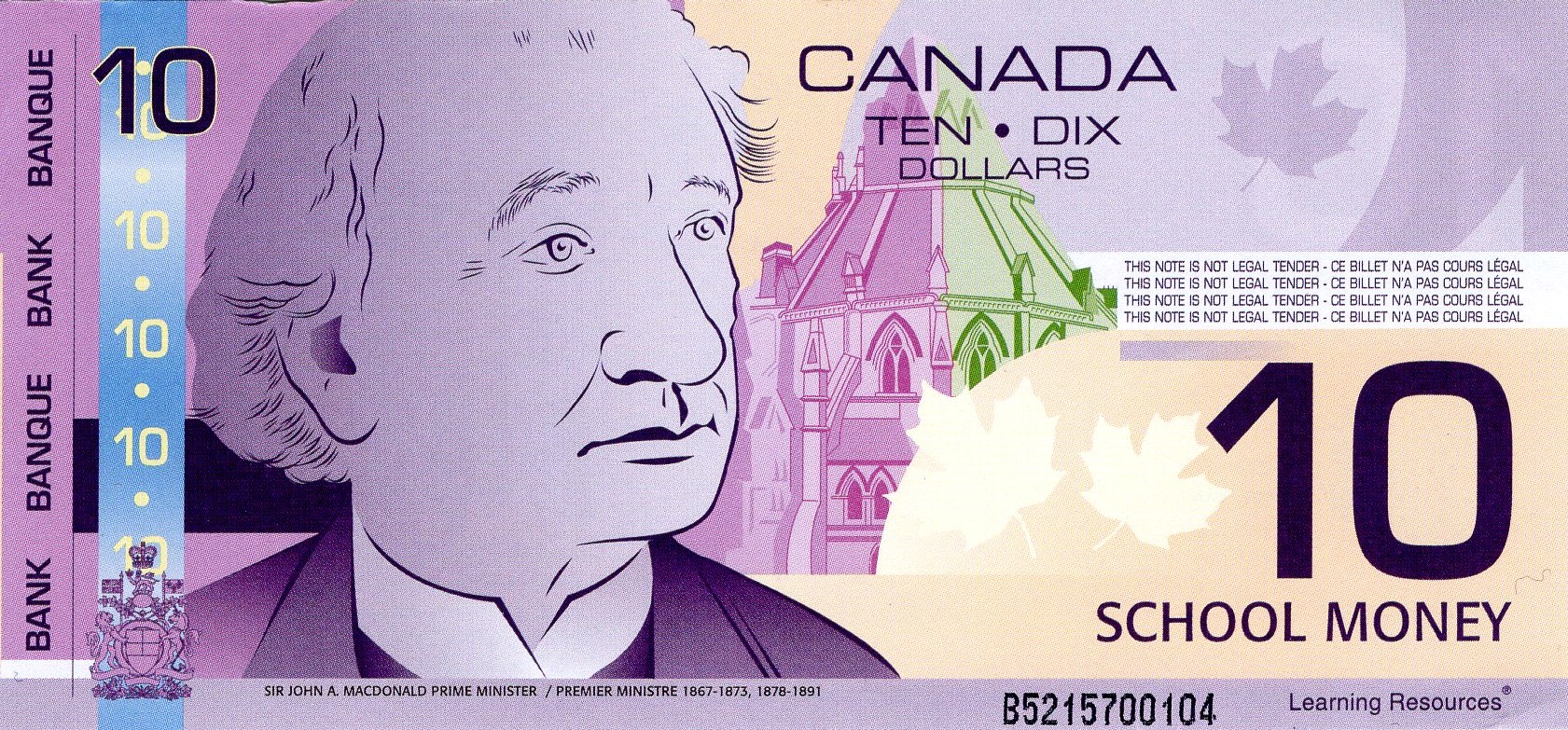 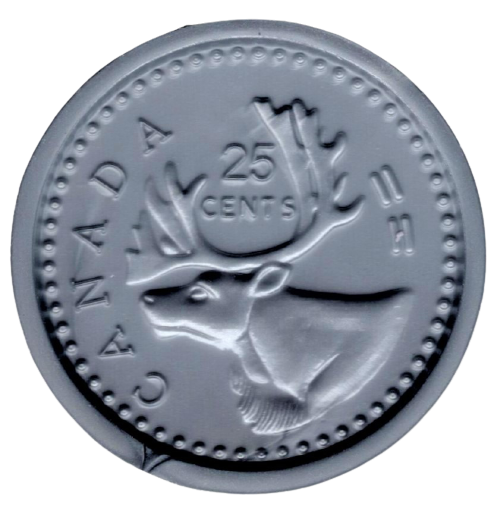 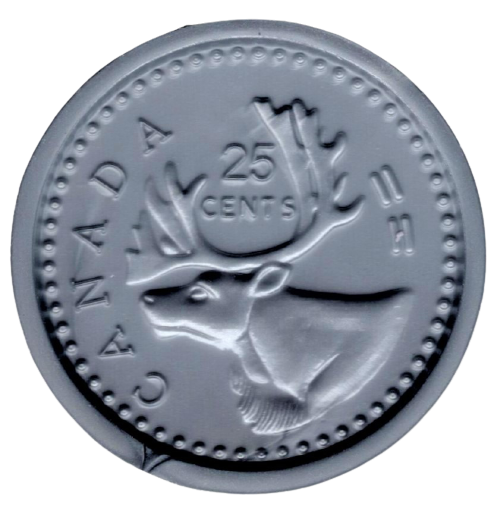 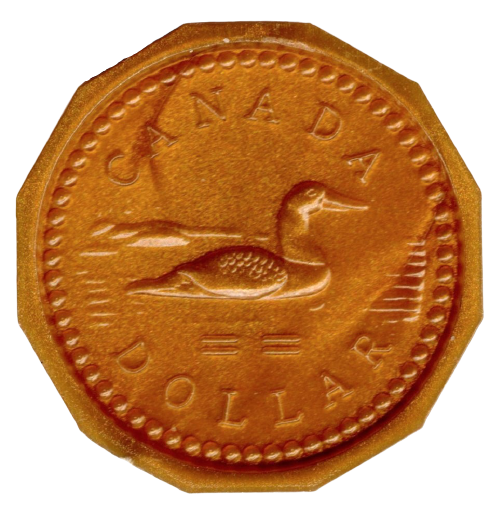 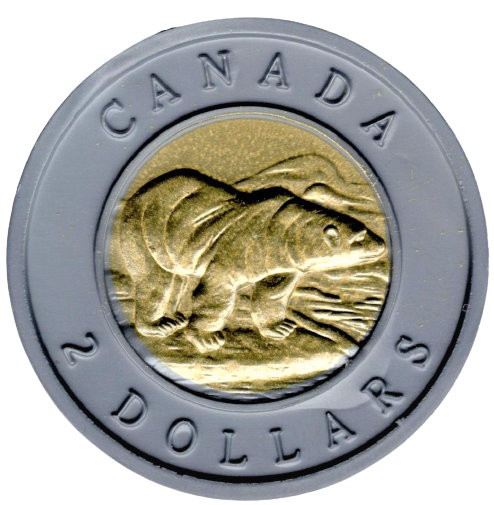 53,00 $
Trouvez l’erreur
A
B
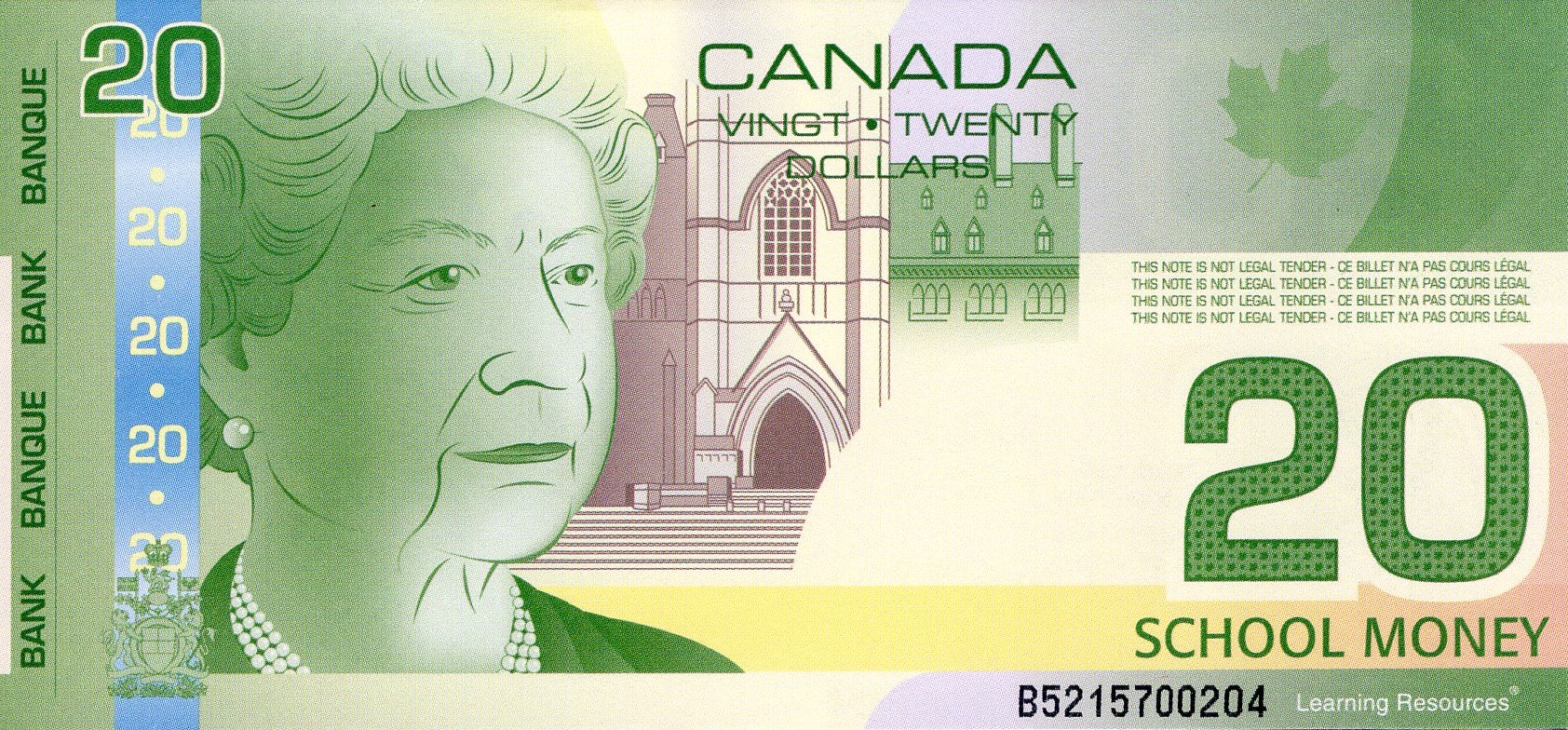 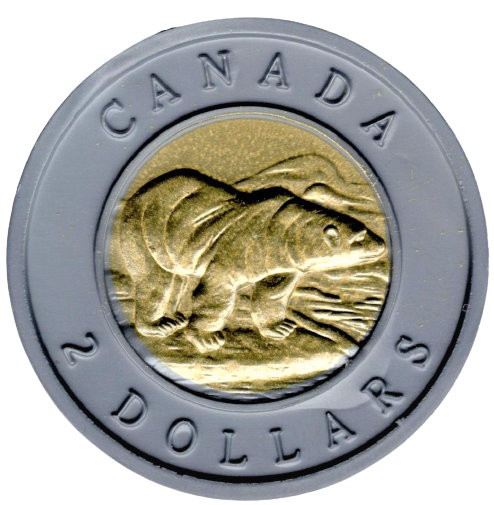 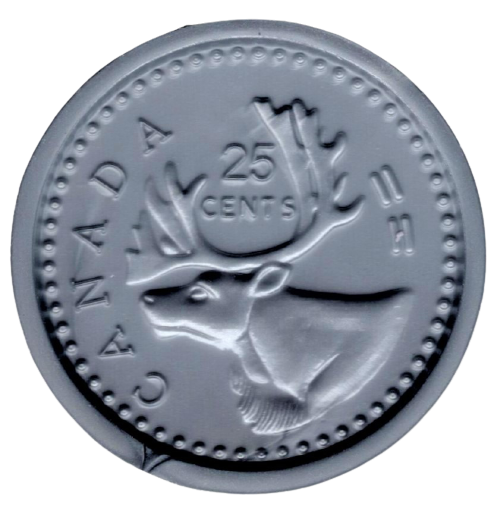 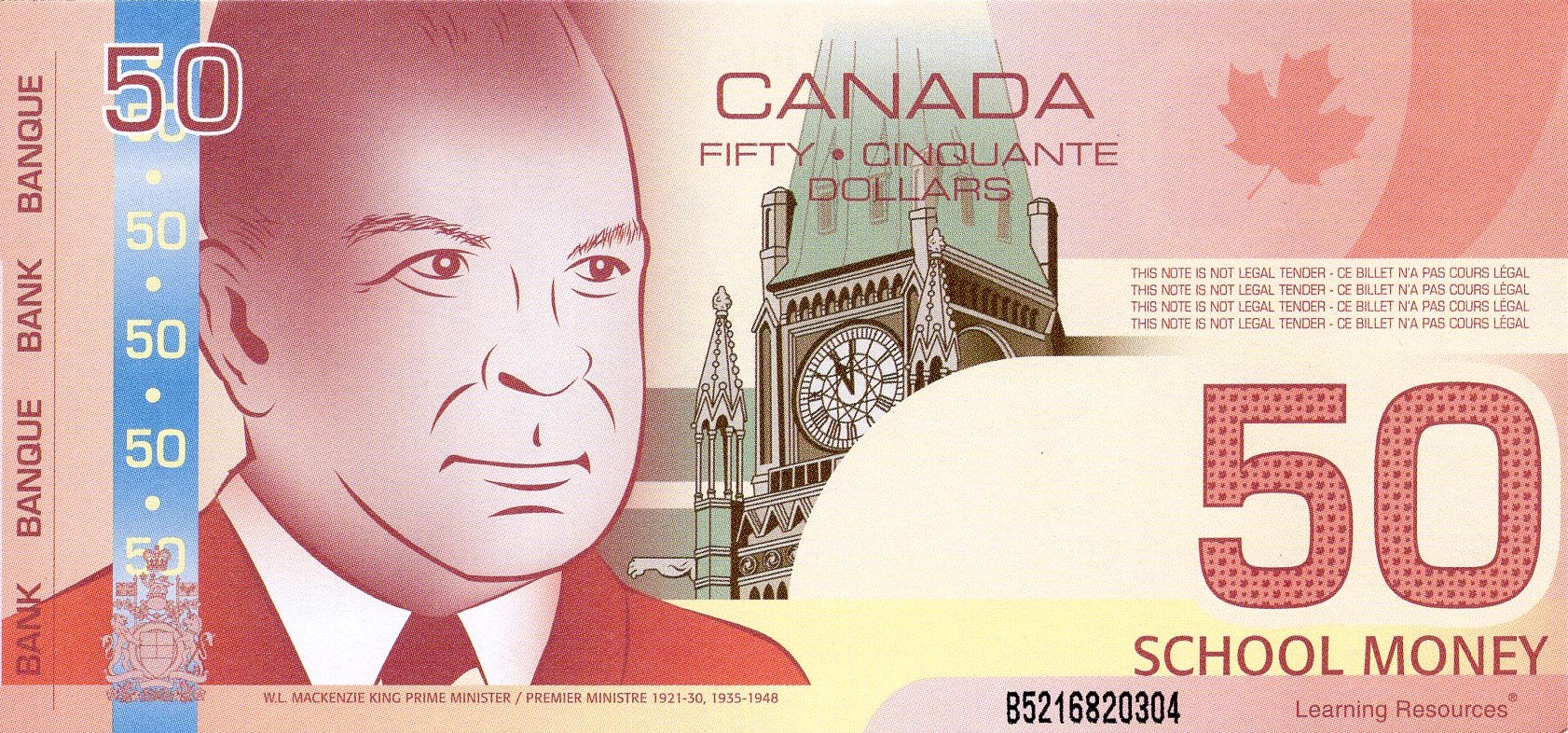 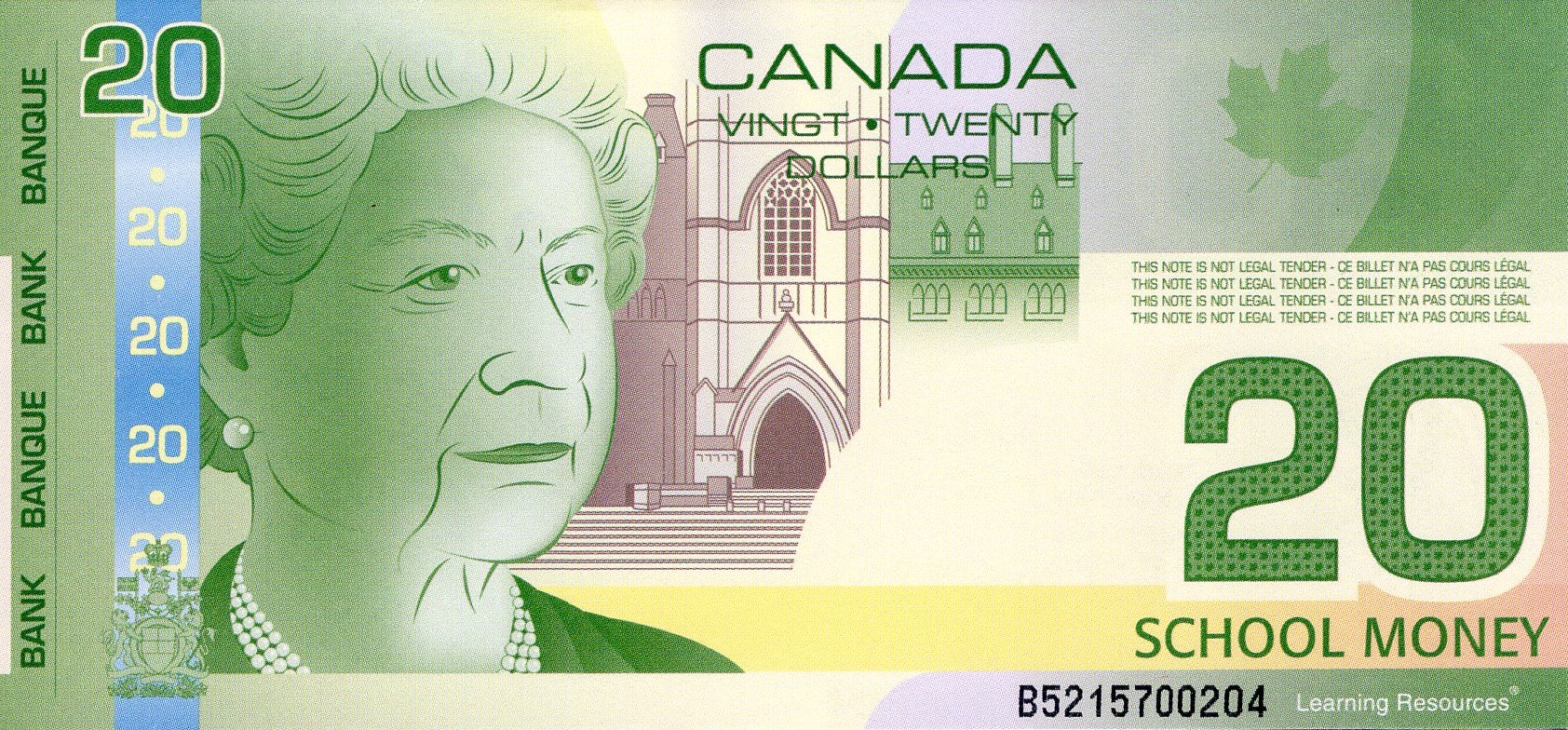 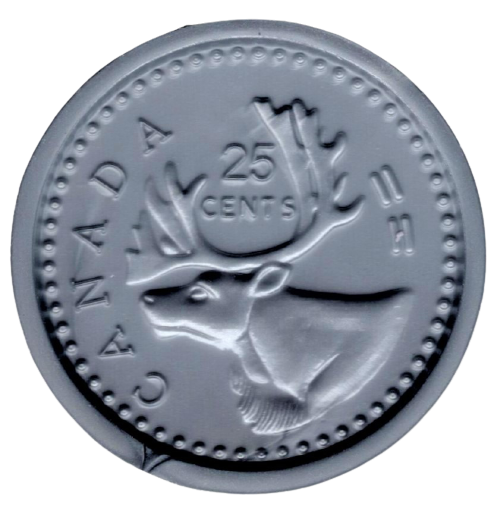 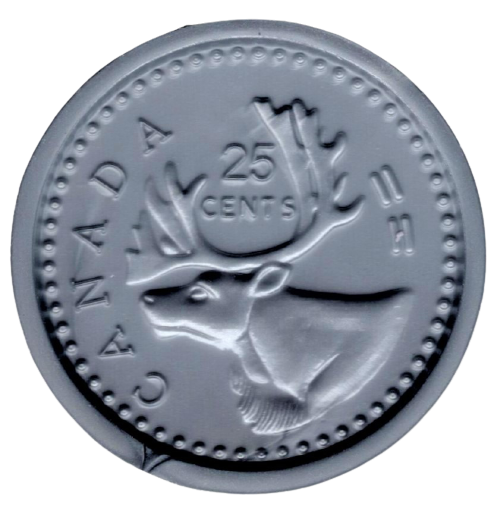 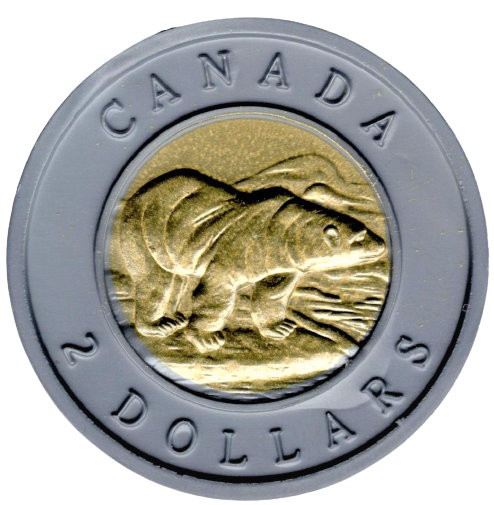 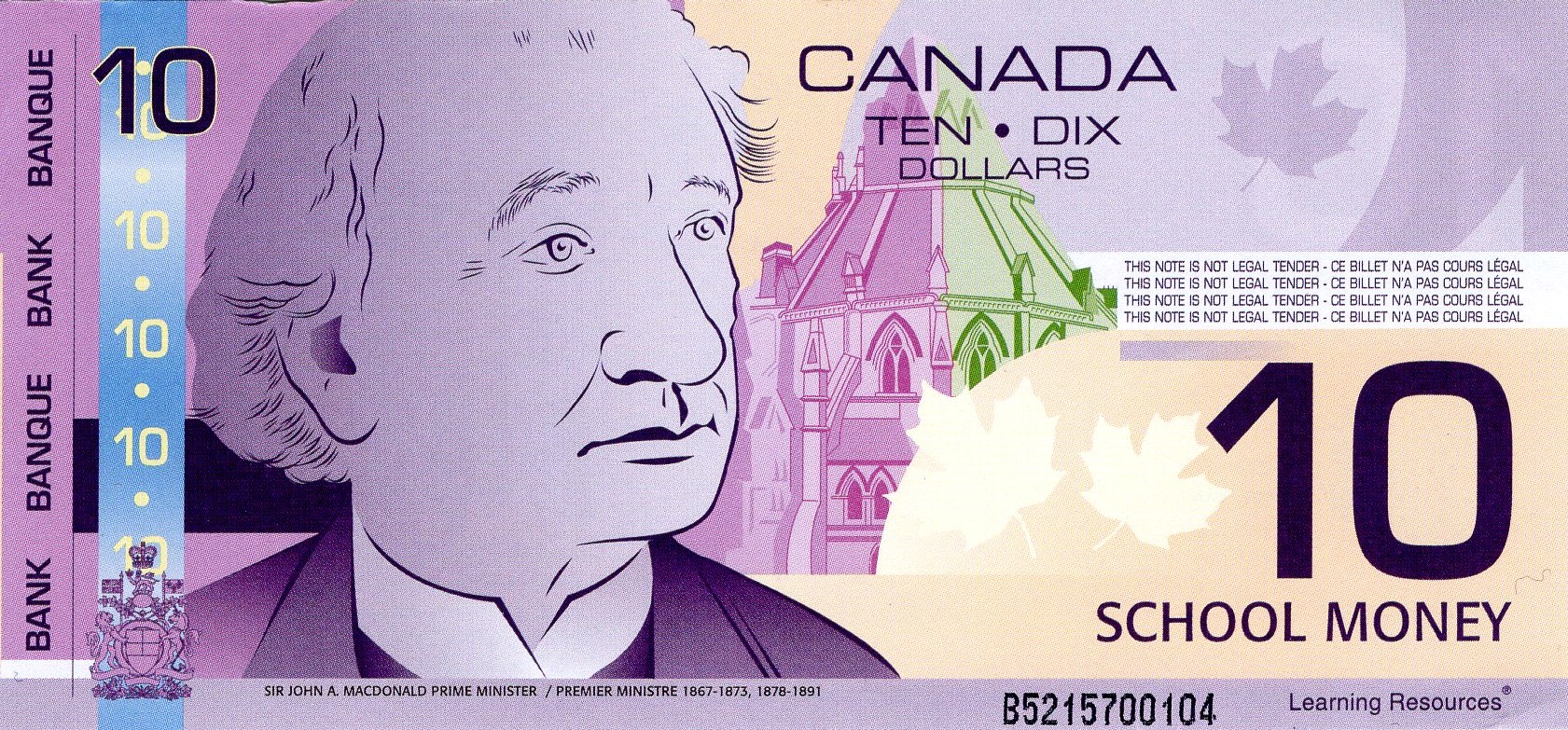 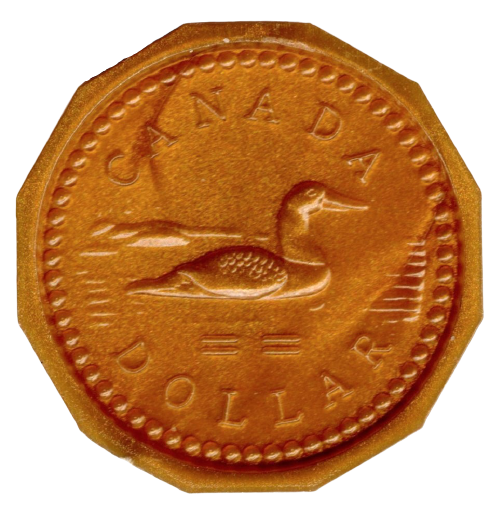 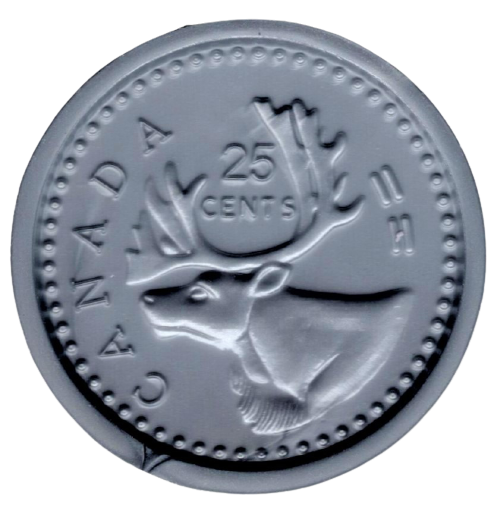 54,00 $
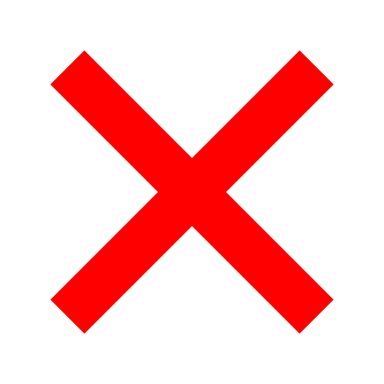 C
D
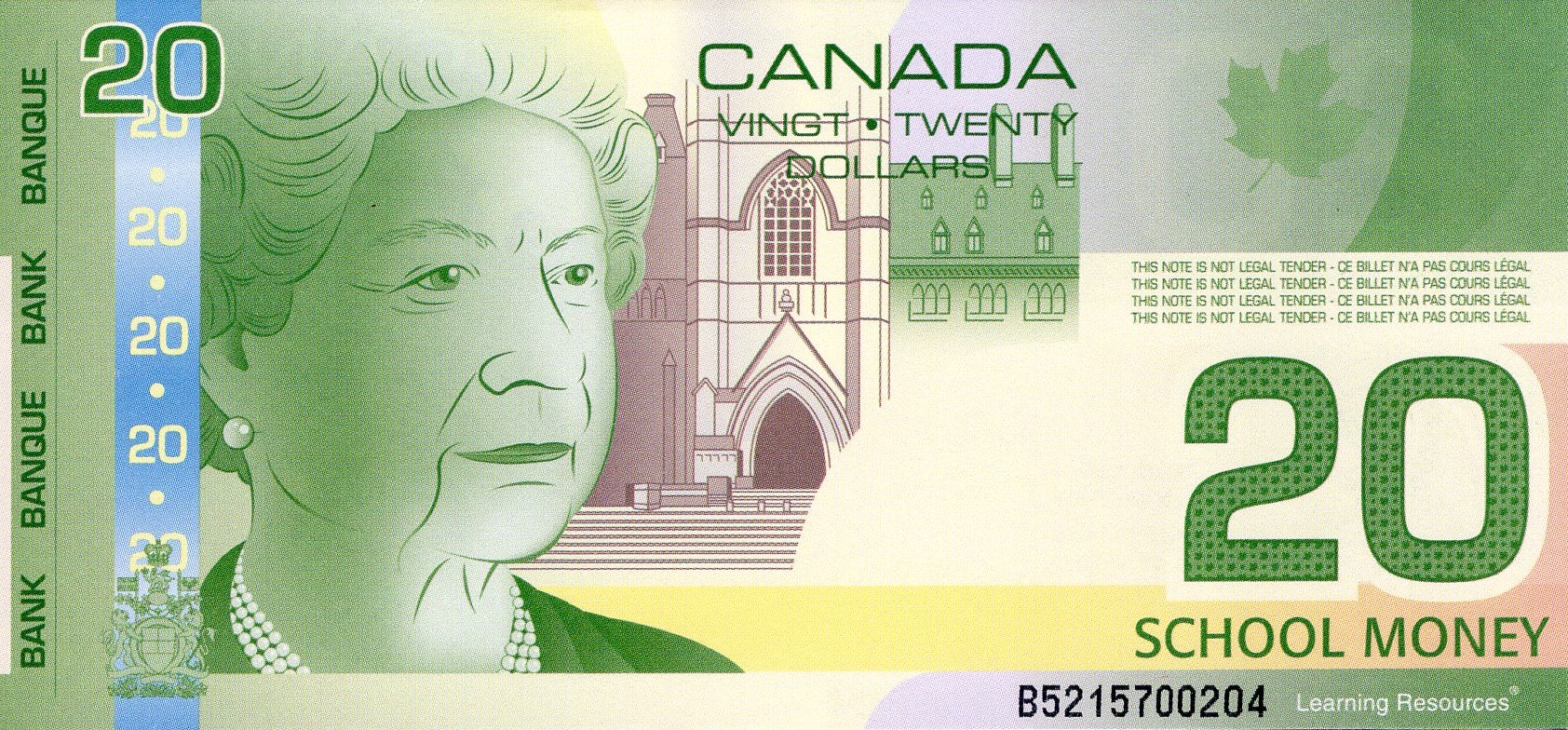 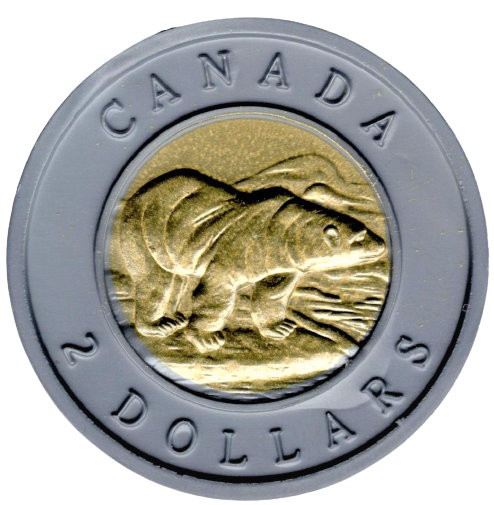 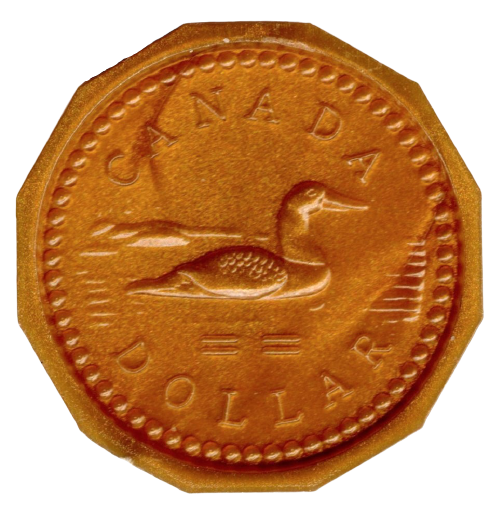 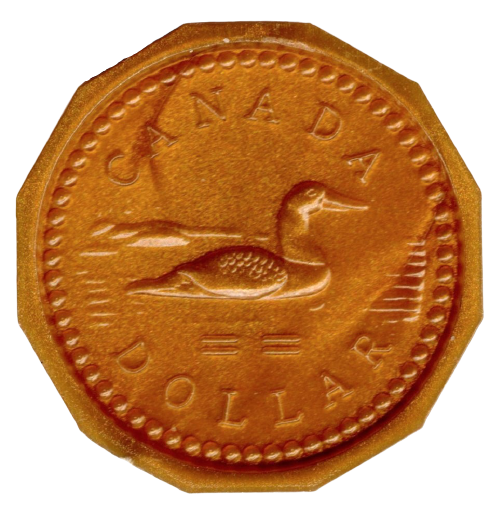 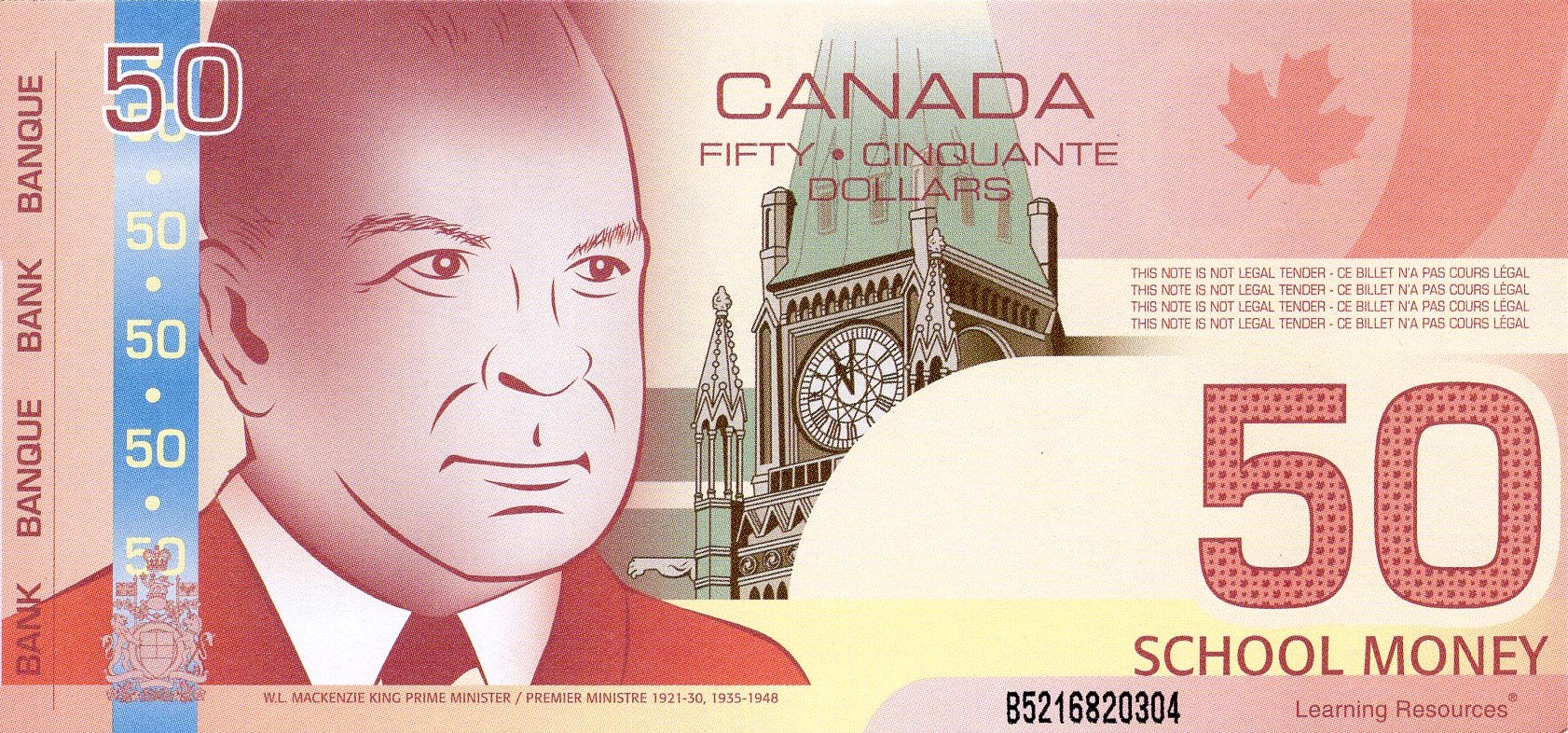 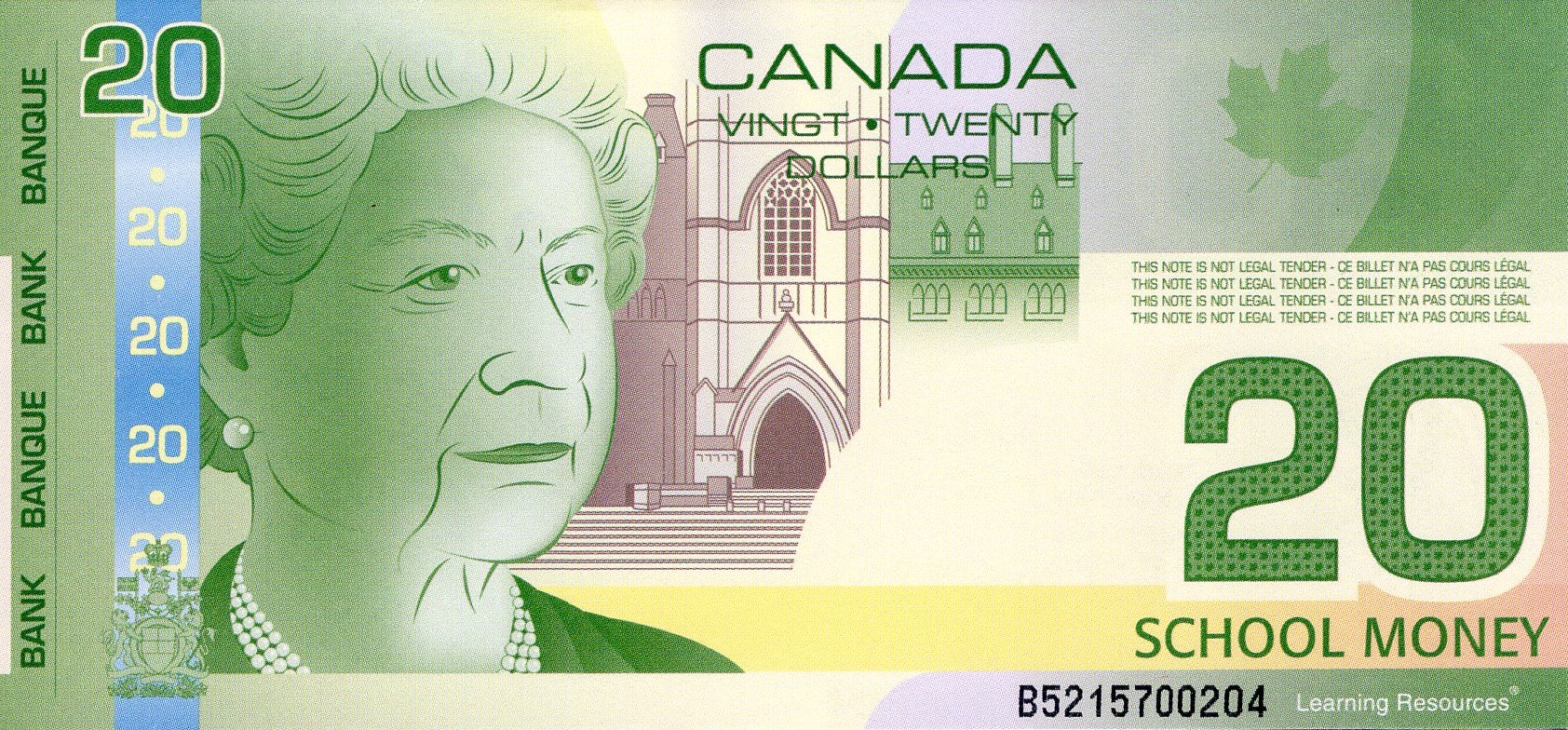 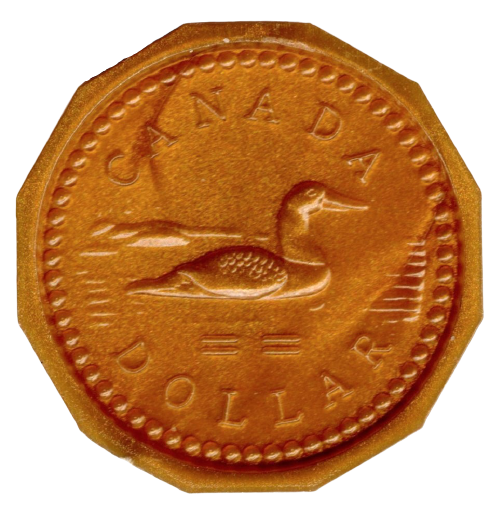 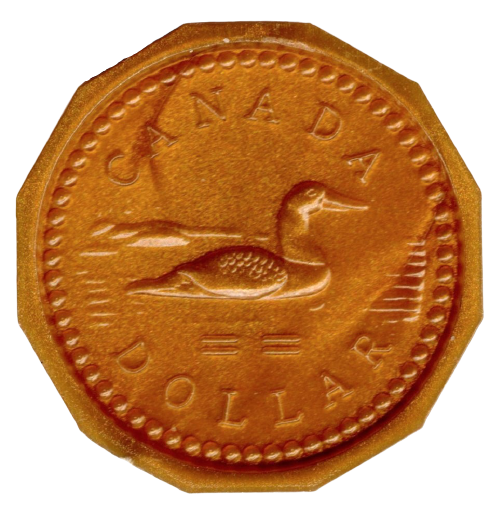 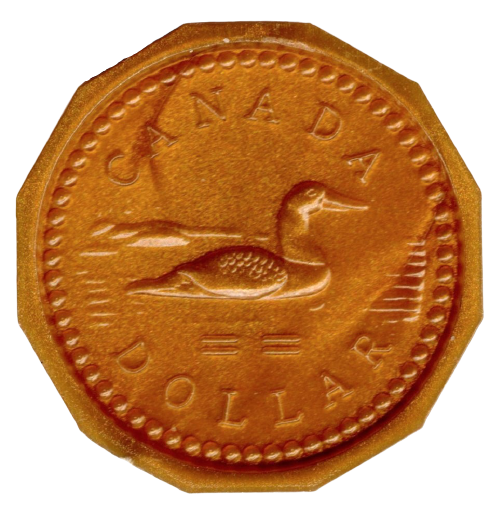 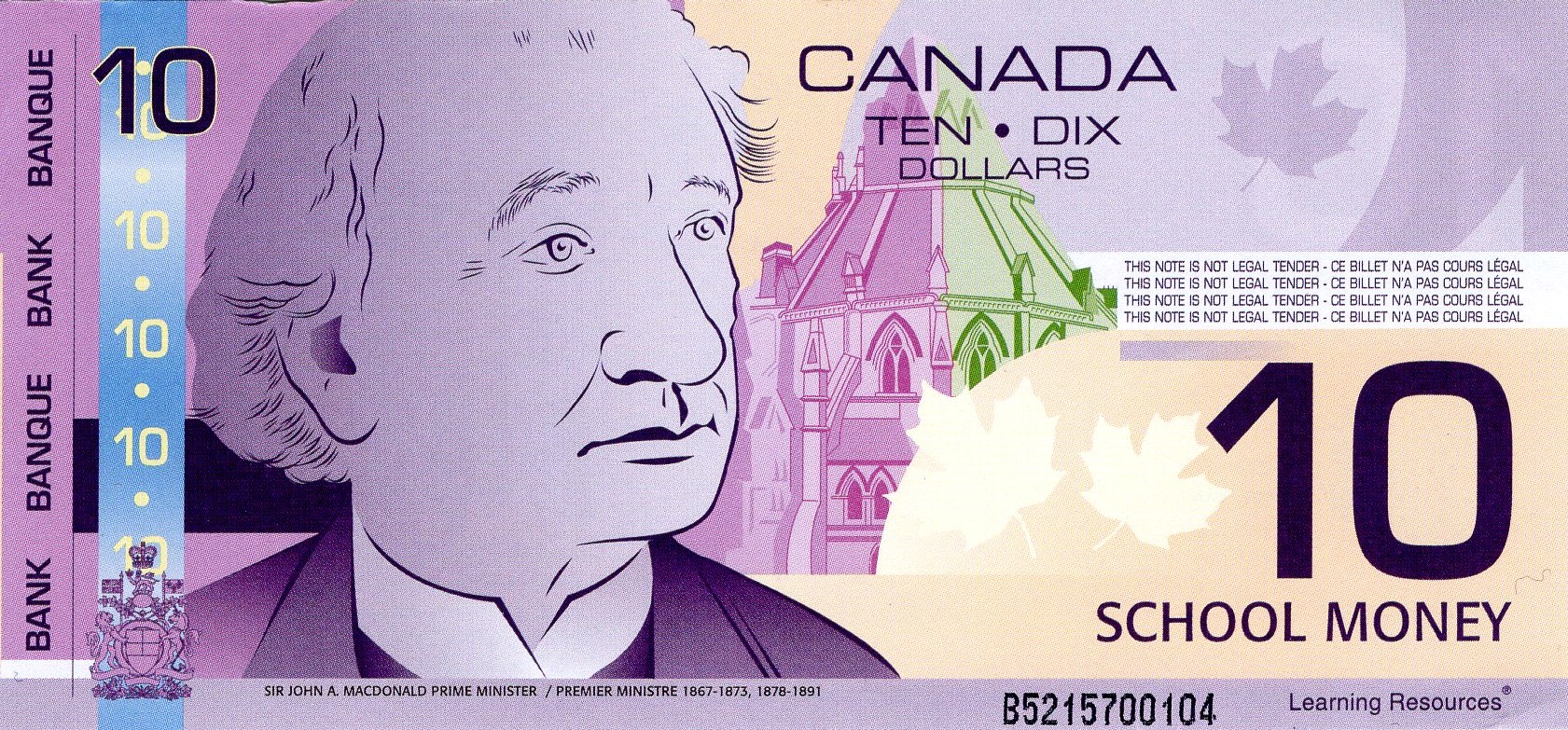 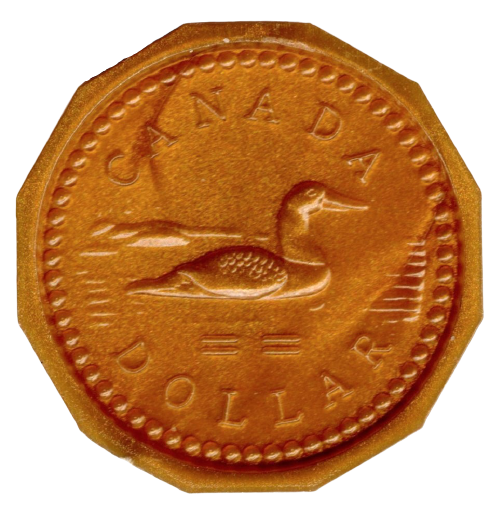 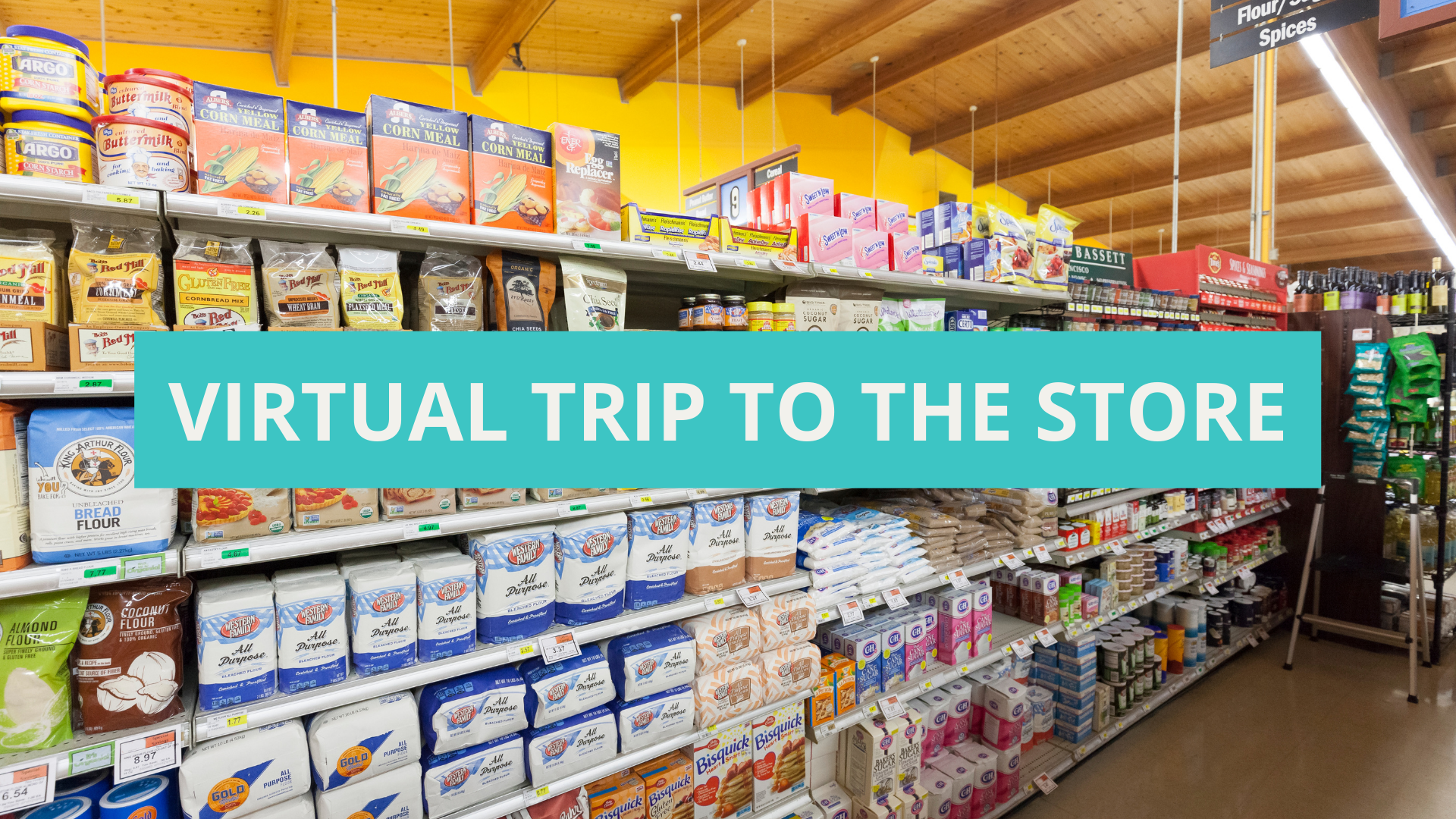 ÉPICERIE ET MAGASINAGE VIRTUELS
Épicerie et magasinage virtuels
Une option pour les classes qui disposent de la technologie nécessaire.
Où faites-vous habituellement l’épicerie?
No Frills
Food Basics
Superstore
Sobeys
Walmart
Épicerie de quartier
Les élèves trouvent une circulaire en ligne et « achètent » des produits pour la semaine prochaine.
Les élèves travaillent en équipe et magasinent à différents endroits. Toute la classe pourra ensuite comparer les prix.
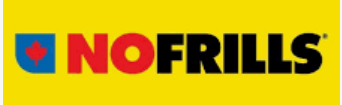 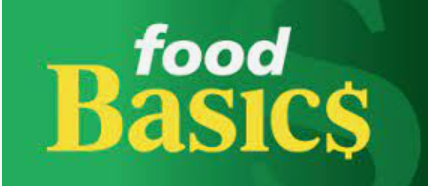 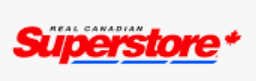 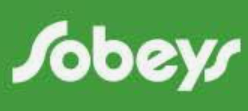 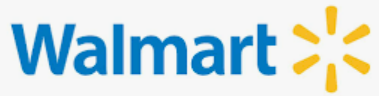 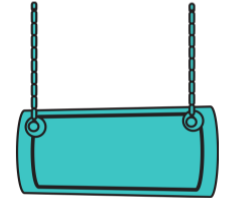 Garde-manger
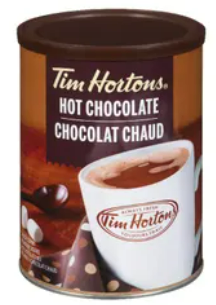 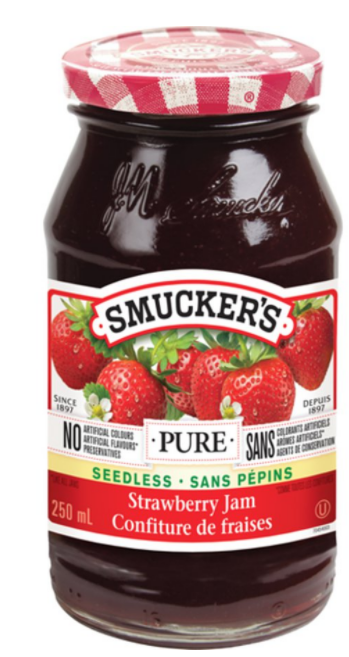 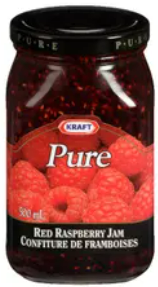 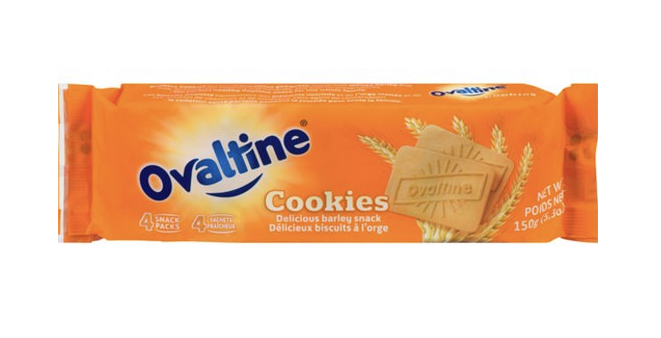 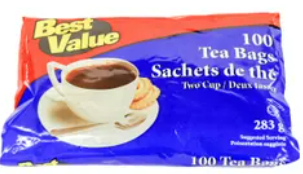 Chocolat chaud 
(500 g)
5,00 $
Sachets de thé (100)
3,00 $
Ovaltine
Réduit à 2,00 $
Confiture 
(250 ml)
Réduit à 4,00 $
Confiture 
(250 ml)
6,00 $
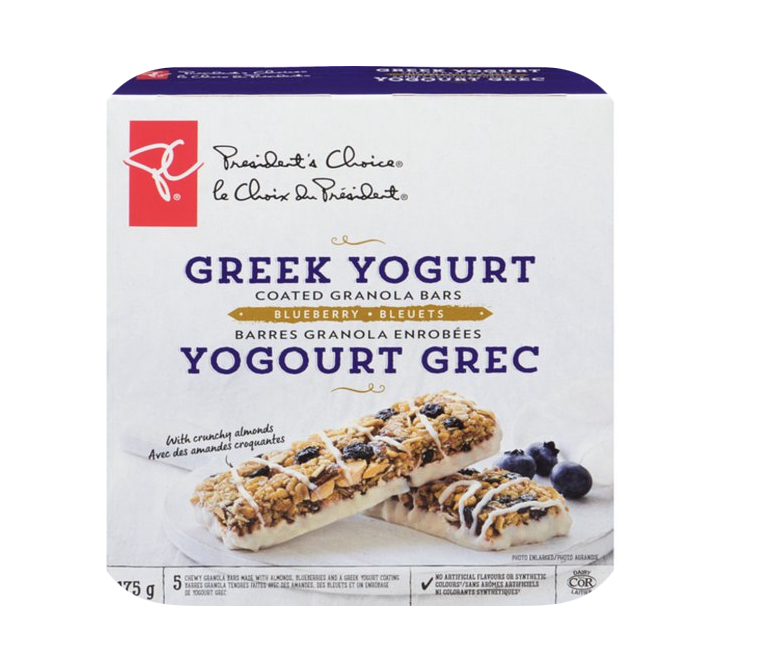 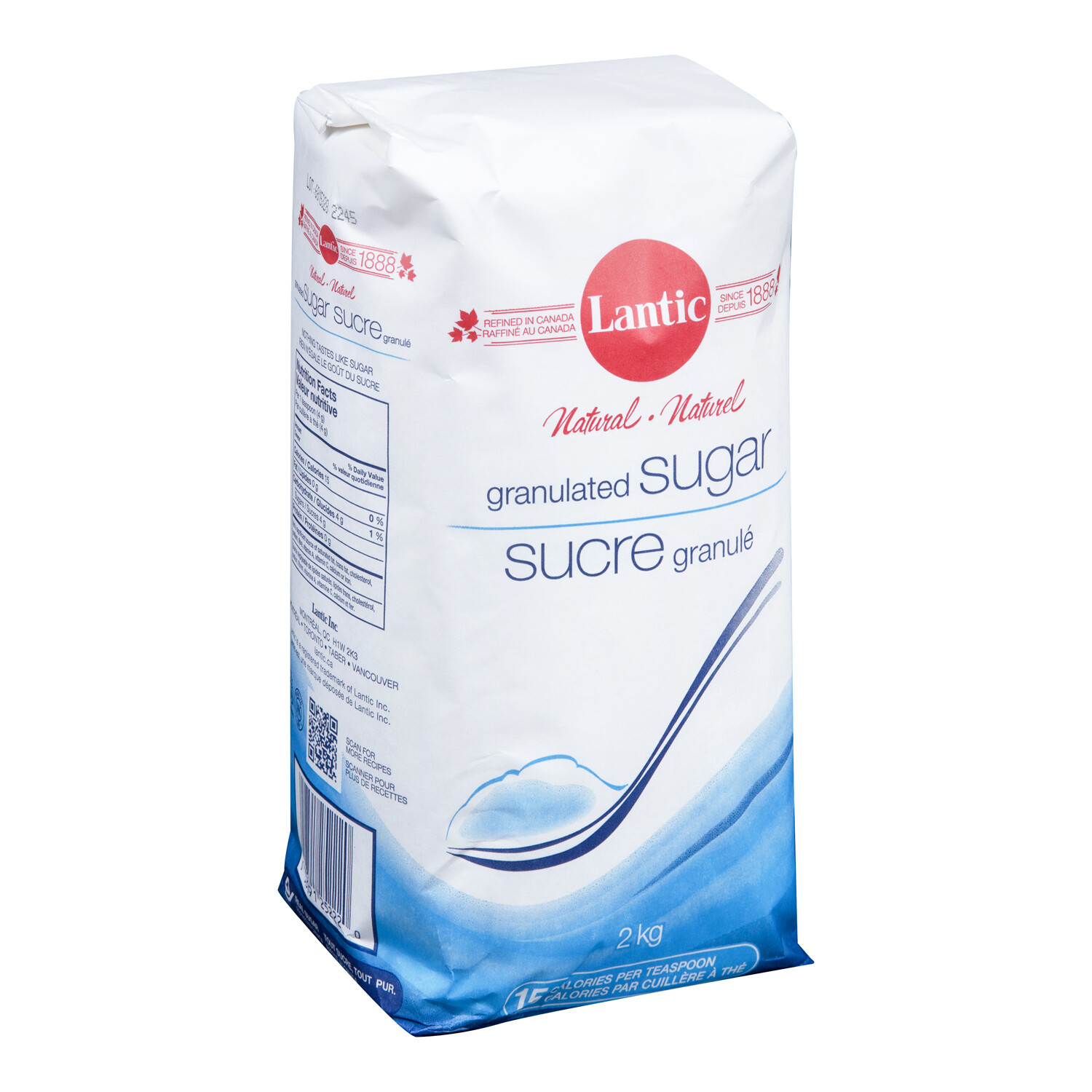 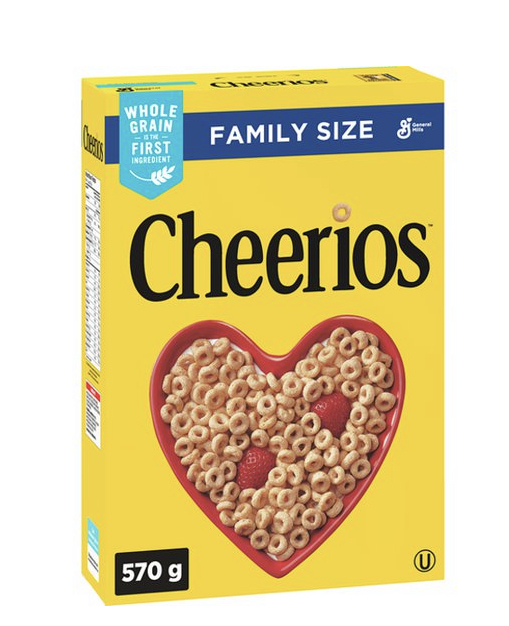 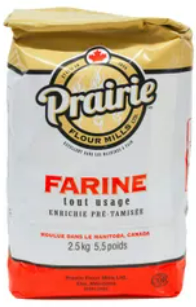 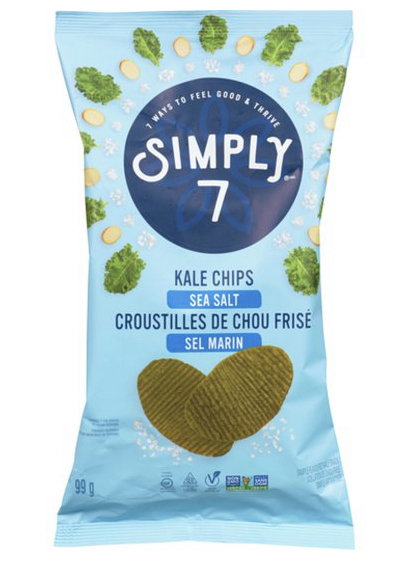 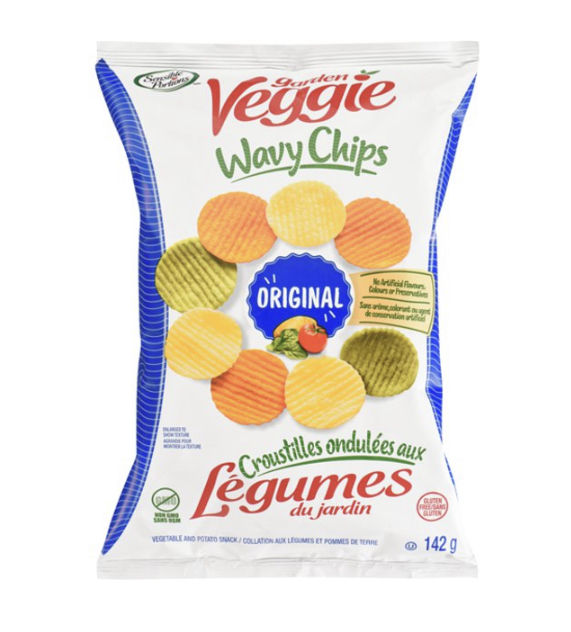 Barres tendres au yogourt grec et aux bleuets
3,00 $ + taxes
Sucre granulé 
(2 kg)
 2,00 $
Farine tout usage 
(2,5 kg)
5,00 $
Croustilles au chou frisé 
6,00 $
Céréales 
(format familial)
7,00 $
Croustilles aux légumes
4,00 $
[Speaker Notes: Disclaimer]
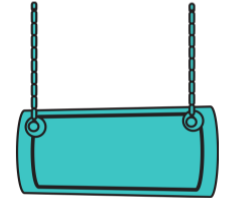 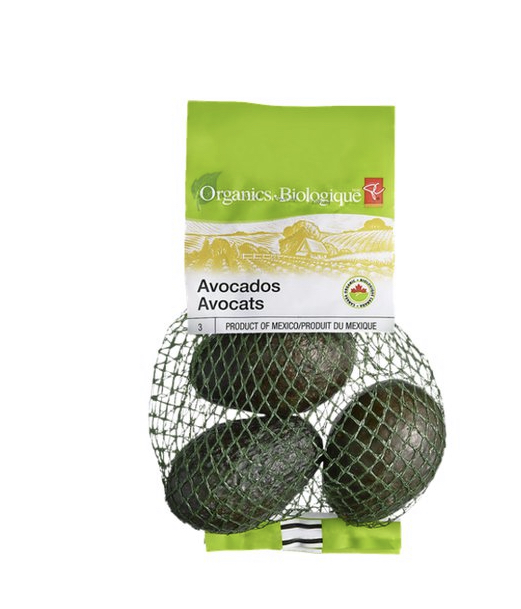 Produits frais
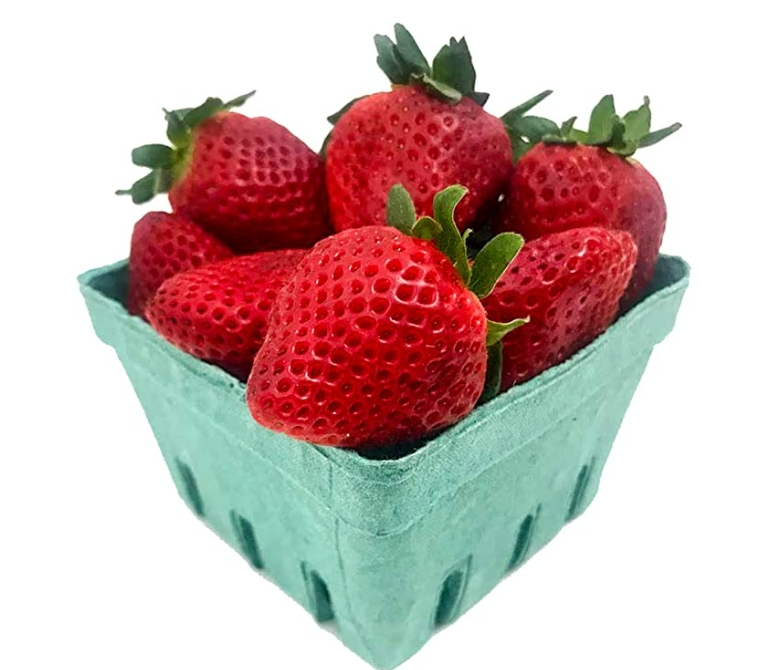 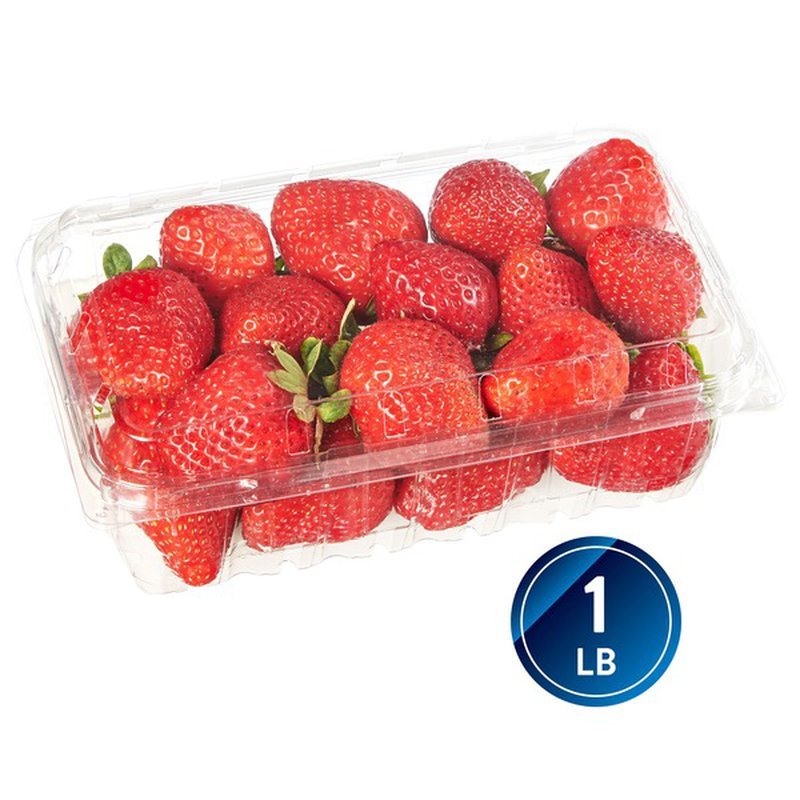 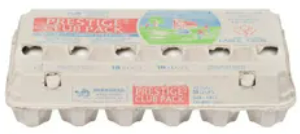 Avocats (sac)
6,00 $
Fraises biologiques (10 oz)
7,00 $
Fraises (12 oz)
5,00 $
Œufs
6,00 $
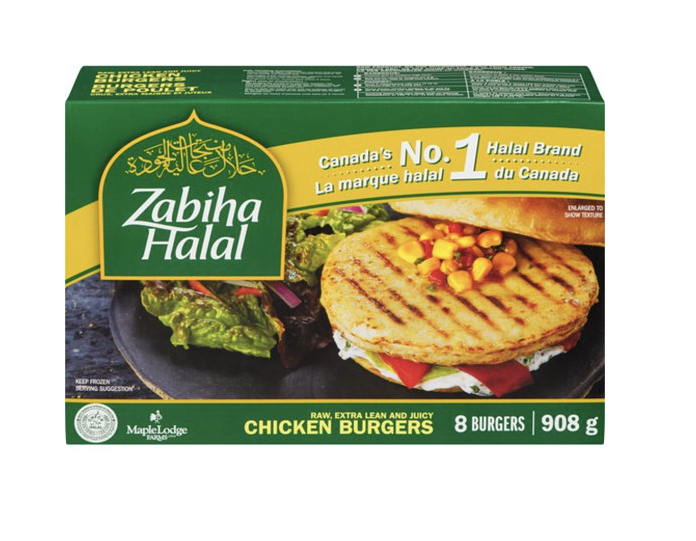 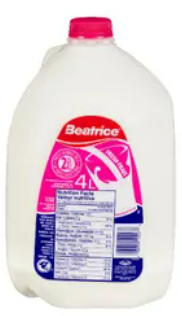 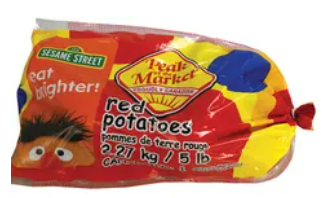 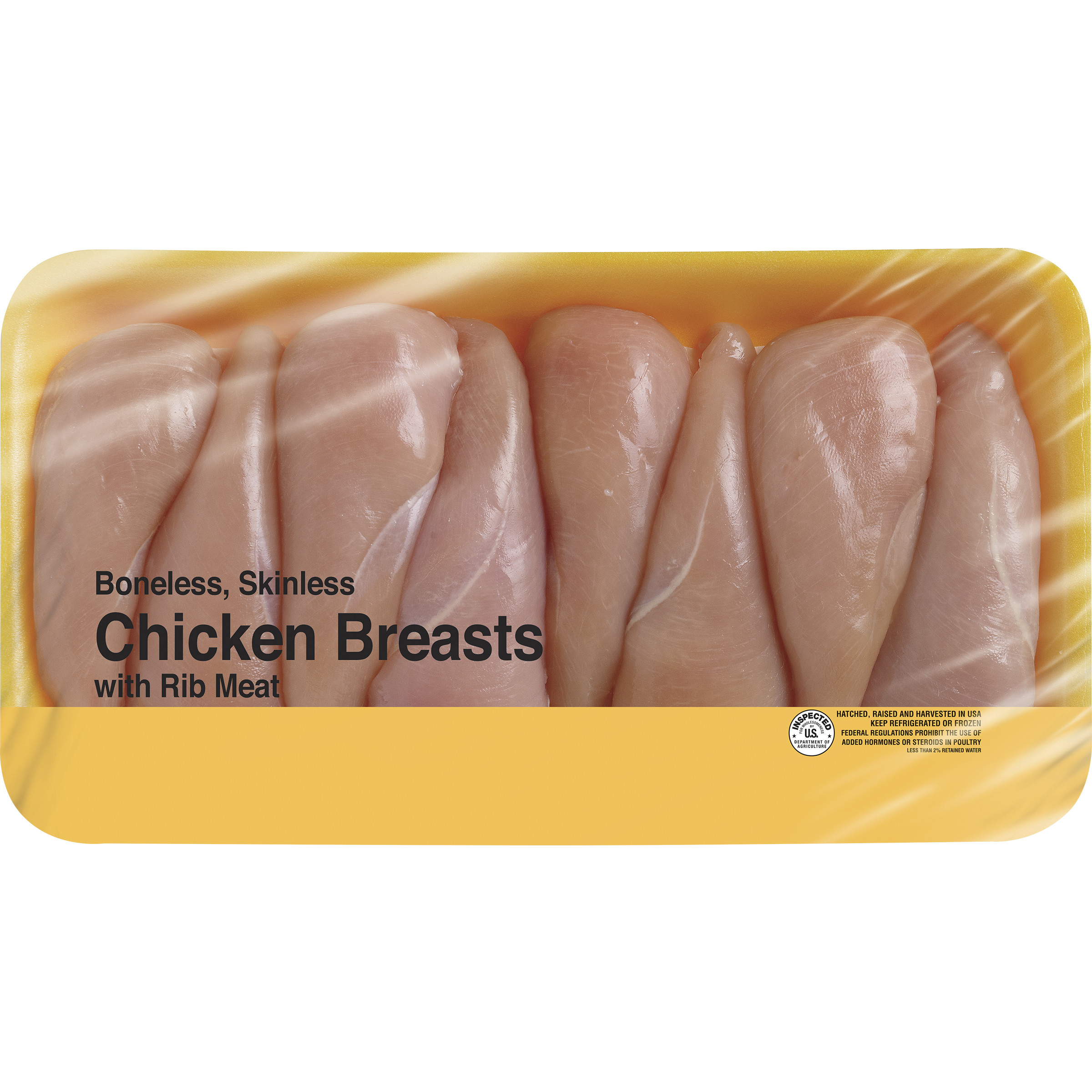 Escalopes de poulet halal
15,00 $
Pommes de terre (2,27 kg)
Réduit à 3,00 $
Poitrines de poulet
9,00 $
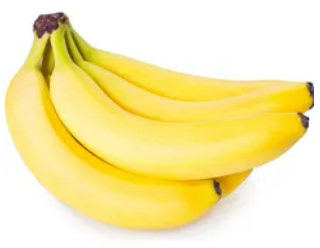 Lait 2 % (1 l)
3,00 $
Lait 2 % (4 l)
4,00 $
Bananes (1 kg)
1,00 $
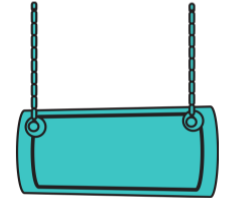 PRODUITS CONGELÉS
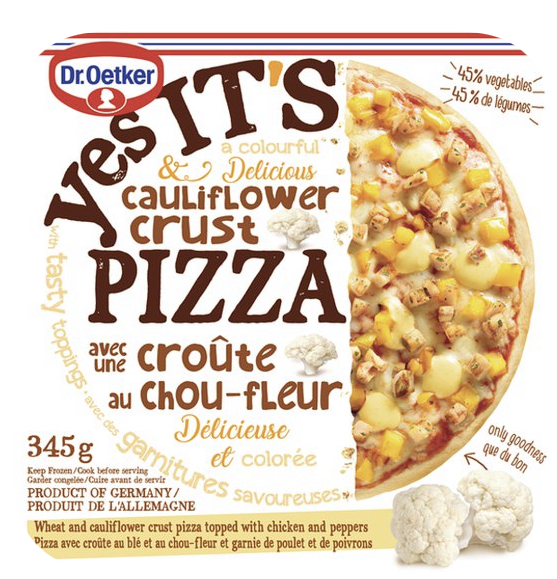 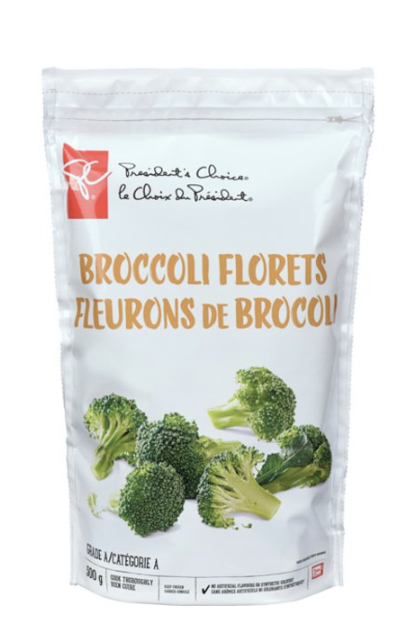 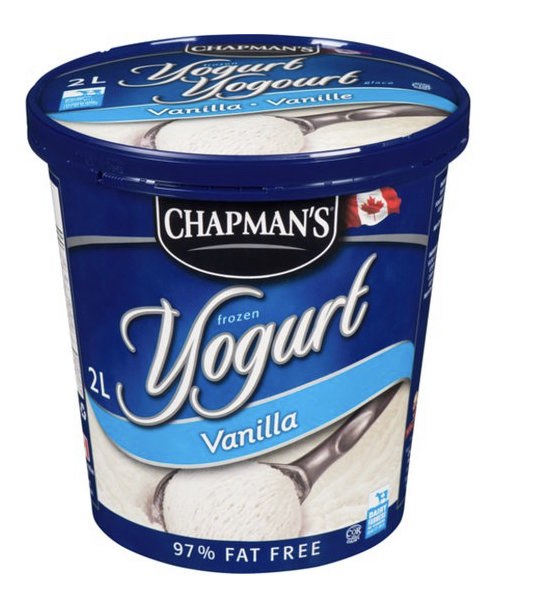 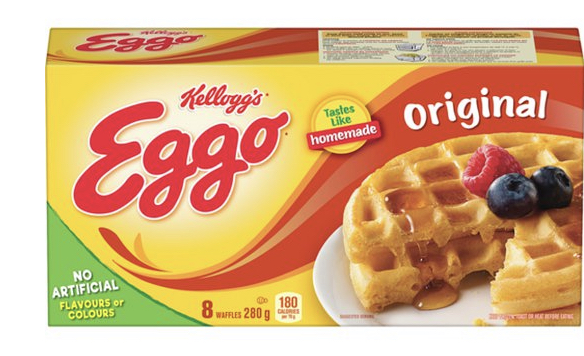 Pizza surgelée avec croûte au chou-fleur 
7,00 $
Gaufres surgelées
3,00 $
Yogourt glacé
7,00 $
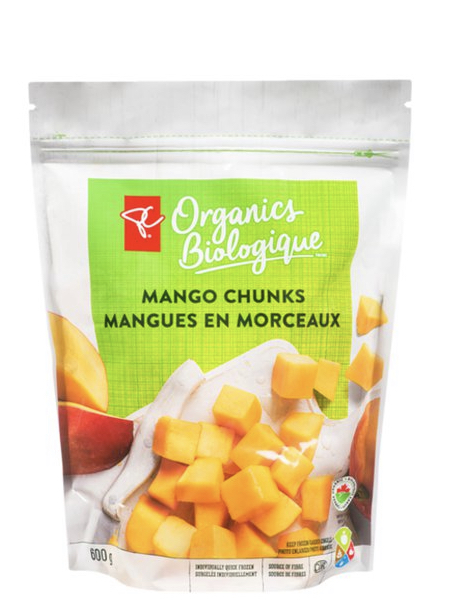 Brocoli surgelé
5,00 $
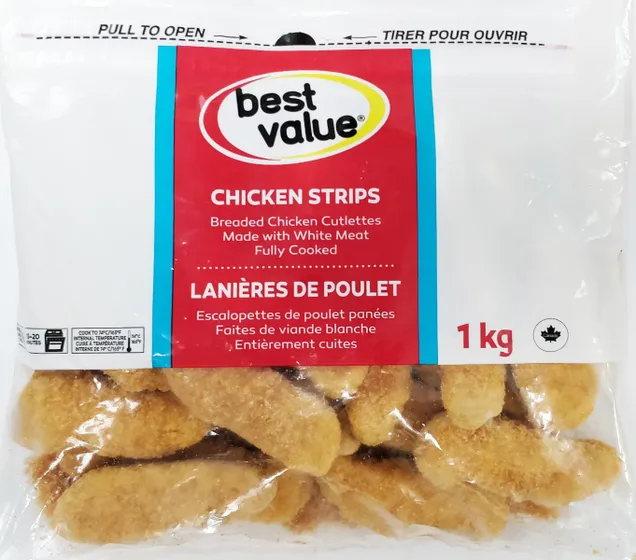 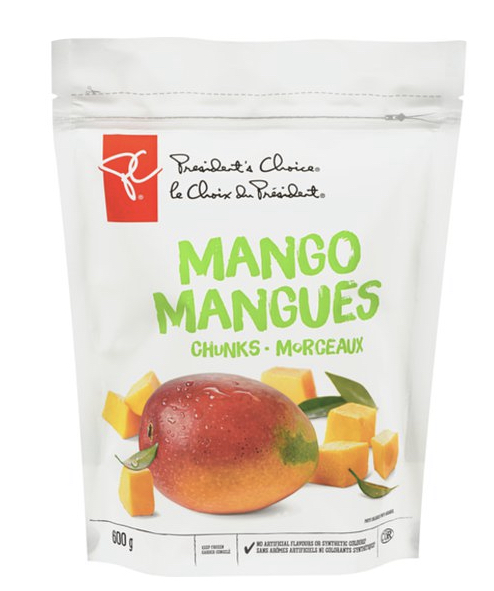 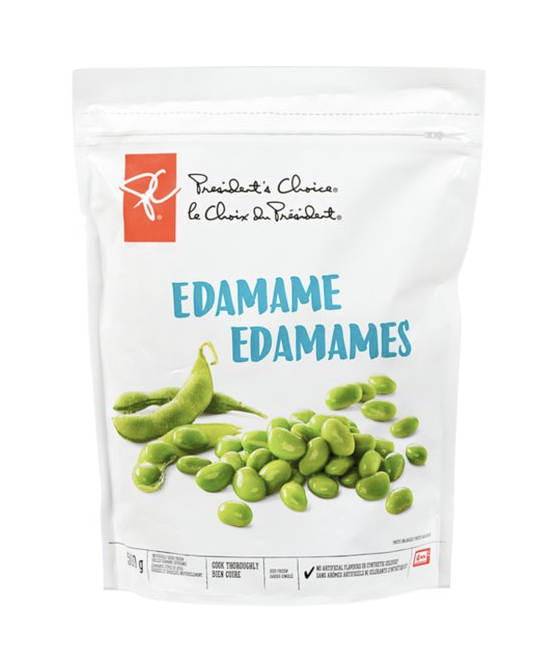 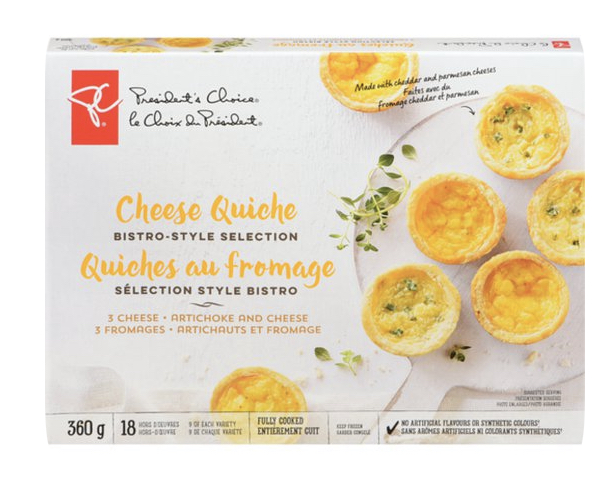 Lanières de poulet (grand format)
11,00 $
Mangue biologique surgelée
8,00 $
Mangue surgelée
5,00 $
Quiches surgelées
8,00 $
Edamames surgelés
5,00 $
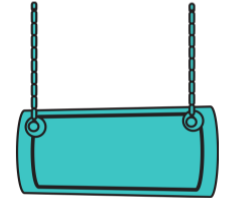 COLLATIONS
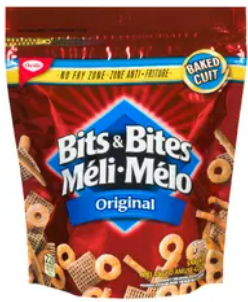 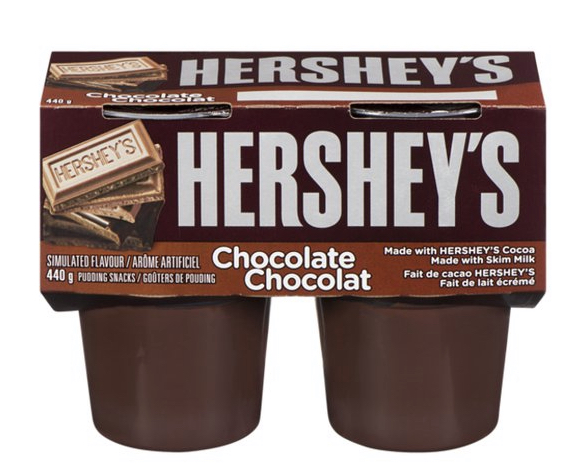 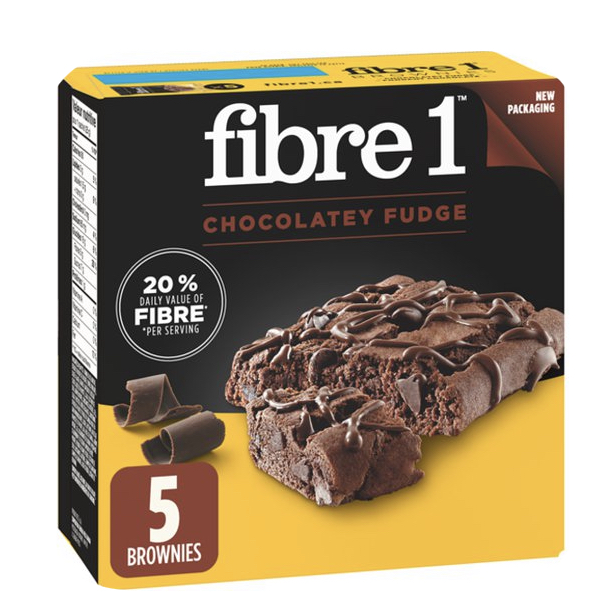 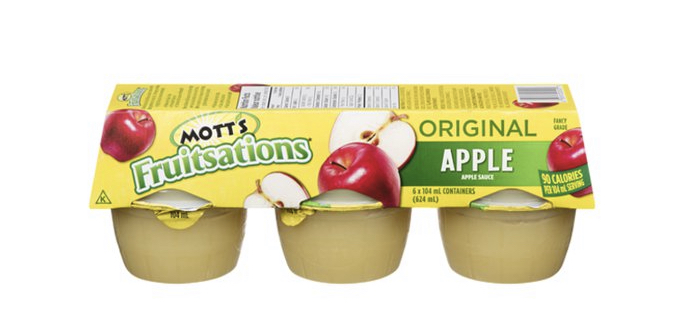 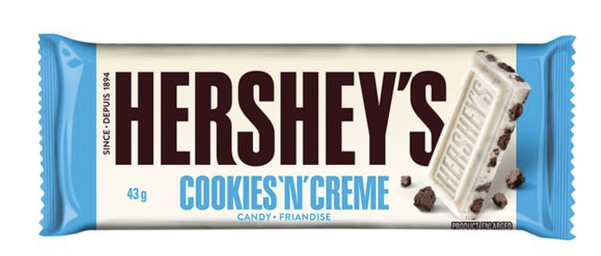 Pouding Hershey’s (5)
4,00 $
Compote de pommes
3,00 $
Carrés au chocolat 
Fiber 1 (5)
4,00 $
Méli-mélo
Réduit à 3,00 $
Barre de chocolat
1,00 $
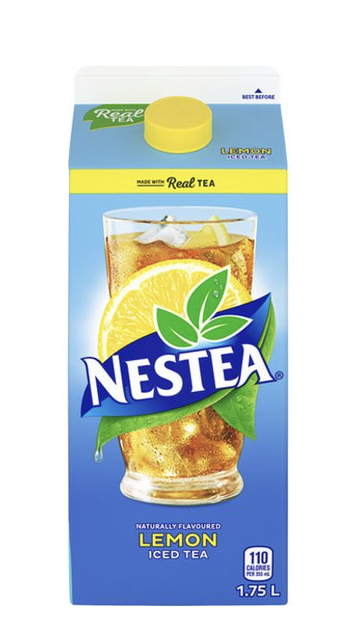 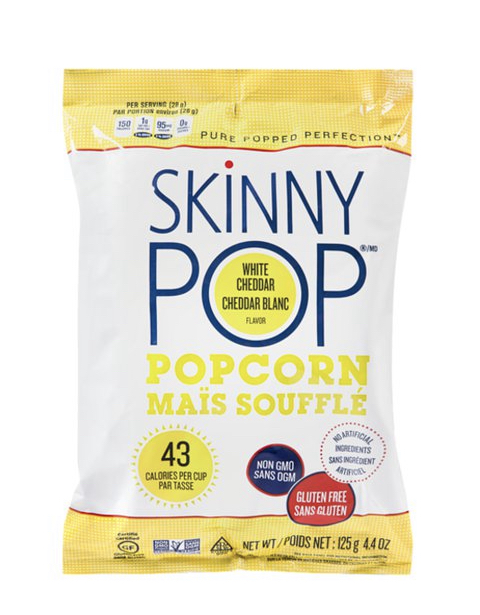 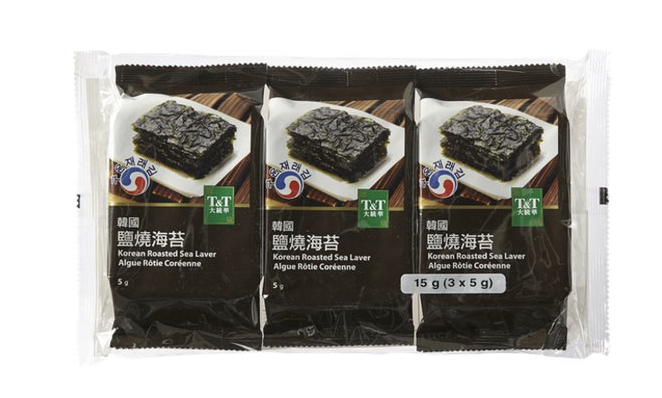 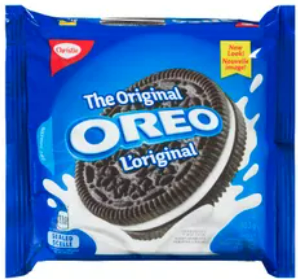 Algue rôtie coréenne
2,00 $
Biscuits Oreo
5,00 $
Thé glacé Nestea
3,00 $
Maïs soufflé 
(100 grammes)
5,00 $
Magasinage en ligne
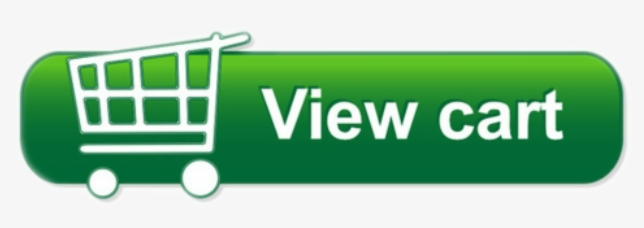 Le Juste Prix
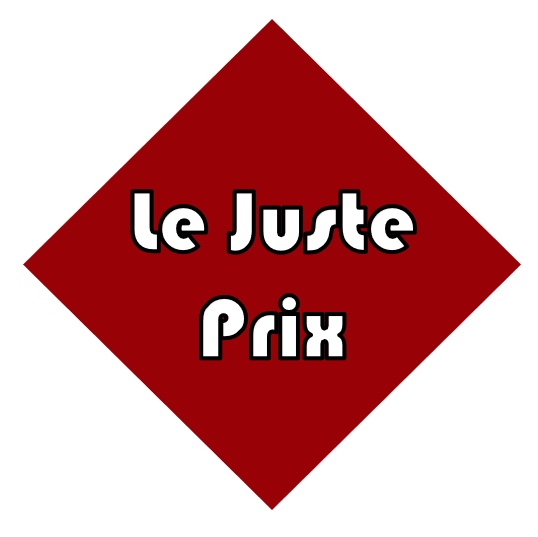 Produits
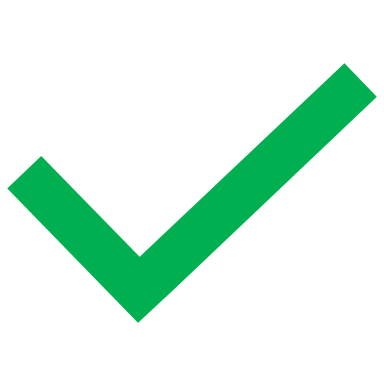 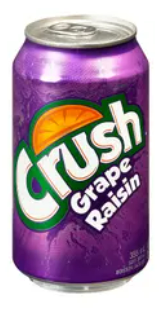 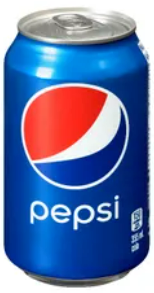 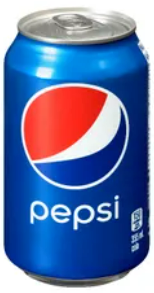 Boisson gazeuse
1 pour 2,00 $
Pepsi
2 pour 6,00 $
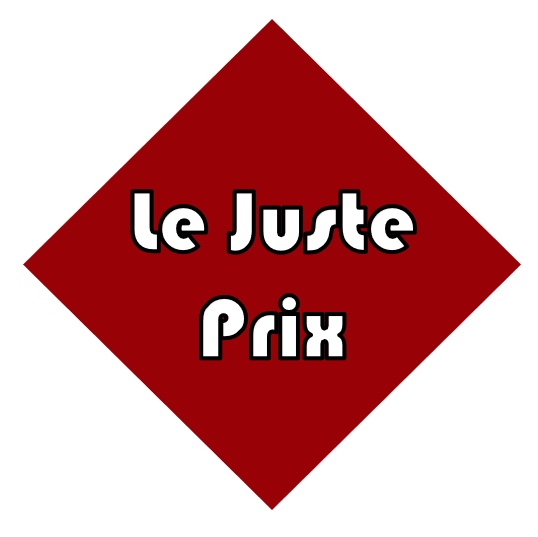 Produits
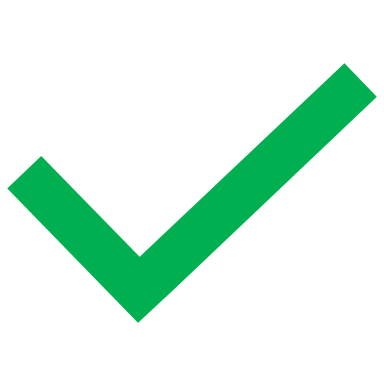 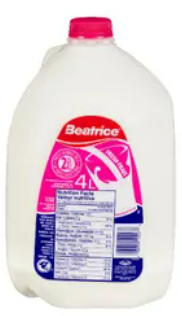 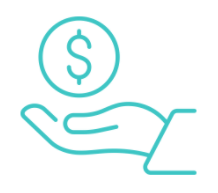 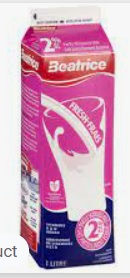 Conseil d’expert :
Acheter en gros!
On paie habituellement moins pour un produit lorsqu’on l’achète en grande quantité.
Lait (1 l)
3,00 $
Lait (4 l)
8,00 $
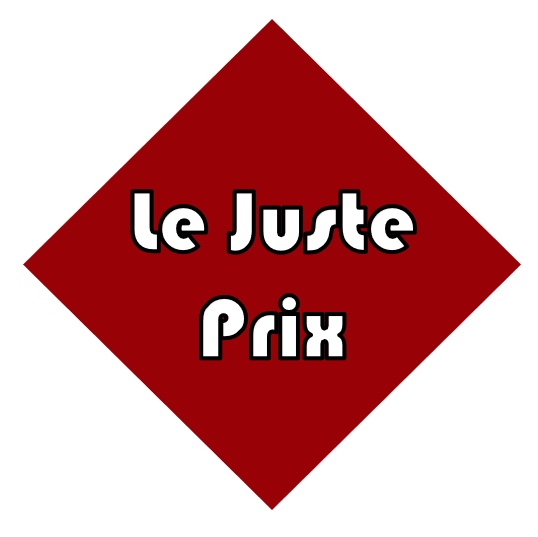 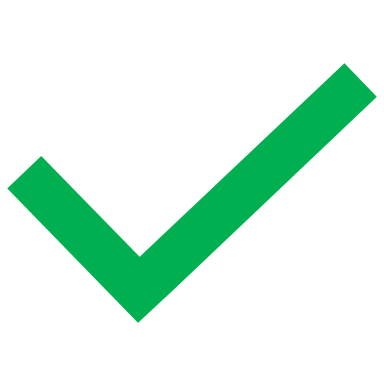 Services
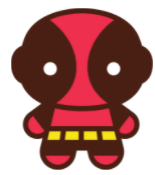 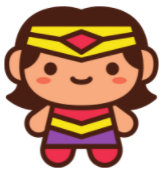 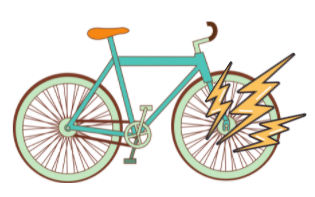 Forfait Deadpool
Nouvelle roue
10,00 $
Forfait Wonder Woman
Nouvelle roue
Nettoyage du vélo
Nouvelle chaîne
Polissage des roues
85,00 $
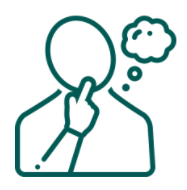 De quoi faut-il tenir compte?
De quoi ai-je besoin?
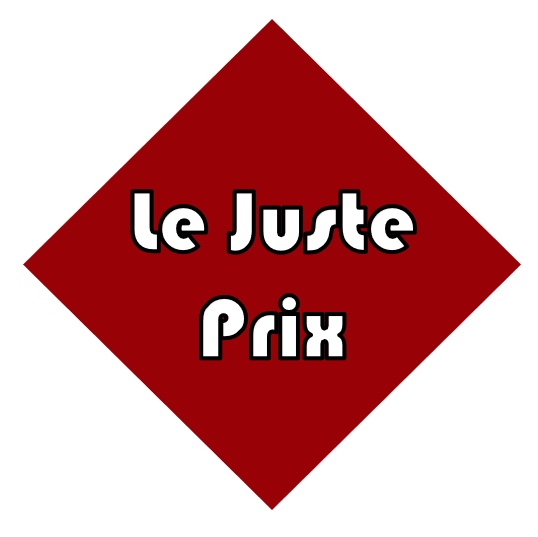 Services
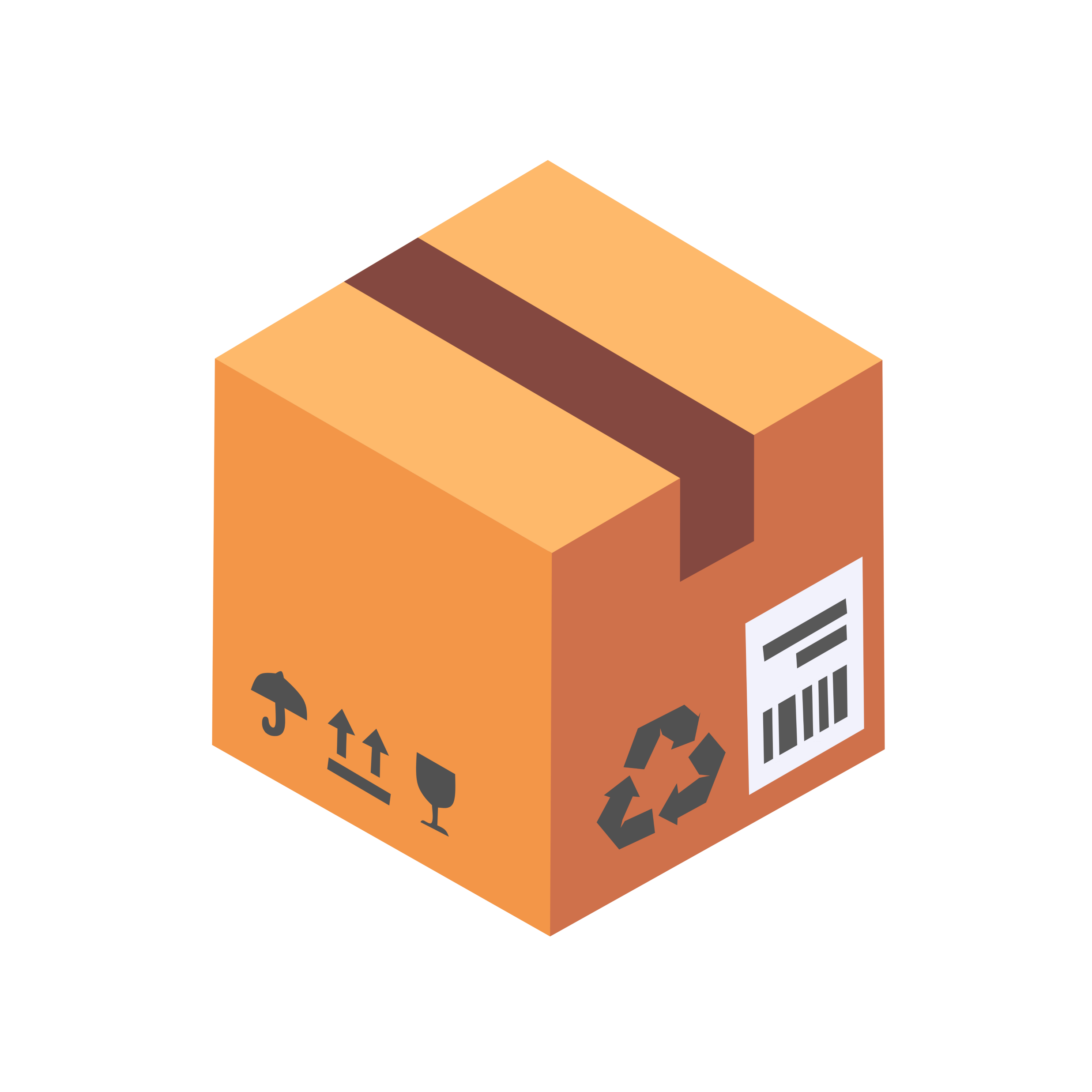 Frais d’expédition

Livraison rapide 
(3 jours)

24,00 $
Frais d’expédition

Livraison régulière 
(de 7 à 10 jours ouvrables)

10,00 $
Ça dépend!
En avez-vous besoin de toute urgence? (P. ex. des médicaments)
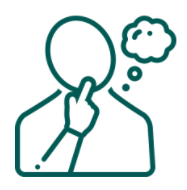 De quoi faut-il tenir compte?
Le produit perdra-t-il sa fraîcheur?
Pour quelle option avez-vous assez d’argent?
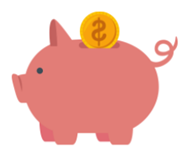 Tableau SVA
L’argent!
Ce que je sais
Ce que je veux savoir
Ce que j’ai appris